Marketing Strategy Chapter 4
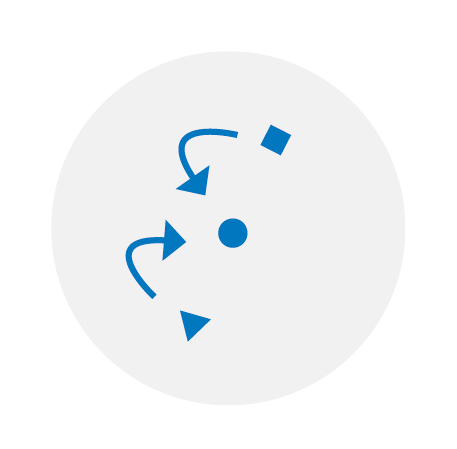 Marketing Principle #3
All Competitors React  Managing Sustainable Competitive Advantage
© Palmatier
1
Agenda
Introduction
Approaches for Managing Sustainable Competitive Advantage
Evolution of Sustainable Competitive Advantage in Marketing
Customer Equity Perspective
Customer Experiments
Framework for Managing Competitive Advantage
Inputs to the Sustainable Competitive Advantage Framework
Outputs of the Sustainable Competitive Advantage Framework
Process for Managing Sustainable Competitive Advantage
Takeaways
Case
© Palmatier
2
All Competitors React
The persistent efforts by all firms in the market to copy and innovate, such that all competitors react, constitutes a third challenge that managers confront
Thus, when managers develop their marketing strategies, they need to consider customers heterogeneity and dynamism, but also anticipate competitors’ reactions, now and in the future, to be able to build barriers that hold up against sustained competitive assaults, termed sustainable competitive advantages (SCA)
Typically a firm must establish the sustainable position with a targeted customer group before they can build an SCA around that position 
Of the four First Principles of marketing, managing SCA may be the most difficult to execute
© Palmatier
3
[Speaker Notes: All Competitors React
The previous two First Principles of marketing focus on a firm’s potential and existing customers, in an effort to understand and manage customer heterogeneity and dynamics. In turn, the firm can develop a positioning strategy that matches its targeted customers’ needs and also track these needs over time as the firm continues to engage these customers. Each firm selects target markets and positioning strategies on the basis of its own relative strengths, compared with those of competitors, but the true effectiveness of these strategies really depends on how competitors react to them. No matter how well a firm addresses MP#1 and MP#2—and perhaps especially if it addresses them effectively—competitors constantly seek to copy successful strategies or innovate their own business processes and offerings to match customers’ existing and future needs and desires. These persistent efforts by all firms in the market to copy and innovate, such that all competitors react, constitute a third challenge that managers confront. To do so, they need to build and maintain barriers to competitive attacks, in the form of sustainable competitive advantages (SCA). This is the focus of MP#3.
When managers develop their marketing strategies, they need to consider customers (heterogeneity and dynamism) but also anticipate competitors’ reactions, now and in the future, to be able to build barriers that hold up against sustained competitive assaults. Anticipating and preparing for competitors by building an unassailable position for long-term success, or SCA, is critical in marketing, just as it was in Sun Tzu’s famous 6th century advice to military generals:

The art of war teaches us to rely not on the likelihood of the enemy’s not coming, but on our own readiness to receive him, not on the chance of his not attacking, but rather on the fact that we have made our position unassailable.
—Sun Tzu, Art of War 
Because all competitors react, firms must manage their SCA to achieve and ensure long-term success. This First Principle of marketing may seem straightforward, but even so, it remains very difficult to build strong SCA that can withstand competitive assaults from multiple firms over long periods. Of the original 30 companies listed in 1928 on the Dow index, only 1 remains: General Electric (GE), which has repositioned itself in multiple company-wide initiatives. Through these transformational efforts, GE built new SCA to defend against the next wave of competitors. The changing companies on the Dow index give a good picture of the different competitive landscape as the U.S. economy evolved. When the U.S. was a developing economy focused on commodity production and extraction, leading firms included American Sugar, Standard Oil, and U.S. Steel. Then in the manufacturing era, Goodyear, Boeing, and General Motors moved to the forefront. More recent developments brought the emergence of businesses based on information, finance, and service industries, including Microsoft, Visa, and Verizon. To weather all these changes, GE accordingly has transformed from an industrial products company to a service-based business, and then again to a “digital industrial company” in response to the modern marketplace, such that it constantly has developed significantly different and novel SCA along the way.
These transformations are notable: Of the four First Principles of marketing, managing SCA may be the most difficult to execute. Many other once-successful firms, leaders in their industry at one point, have failed to build enduring SCA. Consider Tesco, the U.K grocery giant and the world’s third largest retailer. Although it has long performed very well in the United Kingdom, when it sought to expand and adapt its strategy to compete in other markets, its SCA was not sufficient to enable it to compete. Thus it ceded all its California-based grocery stores to a U.S. investor and exited the U.S. market in 2013, after having left Japan in 2012. The reasons for these failures are complex of course, but a key element was the company’s lack of understanding of how to build an SCA in these markets. Tesco believed that its competitors (e.g., Walmart, Whole Foods) were not offering good enough one-stop shopping experiences for customers, so it introduced large stores with massive assortments that would enable them to fulfill all their shopping needs in one trip. But many U.S. consumers treat shopping as a form of entertainment and prefer to visit several stores that offer smaller (but deeper) assortments; on average, Americans shop at more stores in a week than their British counterparts do. Tesco also overestimated consumers’ preferences for local brands, such that private labels accounted for about half of its in-store assortments, whereas competitors carried more national brands. In this case, Tesco failed to ensure that the SCA that worked so well in the U.K. market also created barriers to competitors in other international markets.
With this recognition that SCAs are so critical and difficult to build, it may seem that firms should start by focusing on their competitors. But they cannot do so; companies must establish the sustainable position with a targeted customer group before they can build an SCA around that position. If they were to focus on competitors, they might beat a competitor—but only in a market segment without any more customers. Kodak and Polaroid competed for decades in the instant photography and film markets, leveraging their brands, patents, and technical innovations. But the emergence of digital photography overwhelmed both of them, and by 2012, they each had filed for bankruptcy protection, reflecting their inability to react to changes in customer desires and technologies, as well as their unwillingness to cannibalize their own film business. Kodak and Polaroid spent decades fighting each other, only to fail together as their customers’ desires shifted to a new technology. Focusing only on competitors often leaves firms blind to changes in their customers’ needs and desires.
On the marketing battlefield, customers are thus the very reason for the fight. They generate sales and profits, and they must be protected, both in the present and with the future in mind. There is no reason to enter the fray if customers are not the first consideration. But once the firm has chosen to join the fight, it must ensure it has sufficient battlements, in the form of a powerful SCA that enables it to reach those customer segments, faster and more effectively than its opponents. When those competitors try a new tactic, the battlefield shifts, so the firm must adapt its SCA to protect its customer segment or else give up the fight and move on to a new battleground for a different customer segment.]
Building SCAs is Key Since “All Competitors React”
“The art of war teaches us to rely not on the likelihood of the enemy’s not coming, but on our own readiness to receive him; not on the chance of his not attacking, but rather on the fact that we have made our position unassailable.”

							Sun Tzu
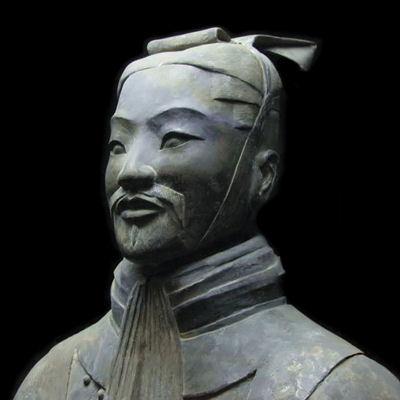 © Palmatier
4
Example: Tesco (UK)
UK grocery giant, world’s third largest retailer
Expanded to other markets, including US, but failed to build an SCA that worked in those markets
Introduced large stores with massive assortments, but many US consumers prefer to visit several stores that offer smaller (but deeper) assortments 
Overestimated consumers’ preferences for local brands
Exited the US in 2013
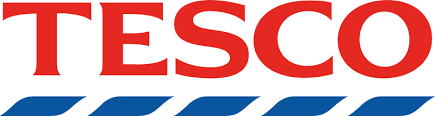 © Palmatier
5
[Speaker Notes: Example: Tesco (UK)
Consider Tesco, the UK grocery giant and the world’s third largest retailer. Although it has long performed very well in the UK, when it sought to expand and adapt its strategy to compete in other markets, its SCA was not sufficient to enable it to compete. Thus, it ceded all its California-based grocery stores to a US investor and exited the US market in 2013, having left Japan in 2012. The reasons for these failures are complex, of course, but a key element was the company’s lack of understanding of how to build an SCA in these markets. Tesco believed that its competitors (e.g., Walmart, Whole Foods) were not offering good enough one-stop shopping experiences for customers, so it introduced large stores with massive assortments that would enable them to fulfill all their shopping needs in one trip. But many US consumers treat shopping as a form of entertainment and prefer to visit several stores that offer smaller (but deeper) assortments; on average, Americans shop at more stores in a week than their British counterparts do.4 Tesco also overestimated consumers’ preferences for local brands, such that private labels accounted for about half of its in-store assortments, whereas competitors carried more national brands.5 In this case, Tesco failed to ensure that the SCA that worked so well in the UK market also created barriers to competitors in other international markets.]
Sustainable Competitive Advantages (SCA)
A firm has an SCA when it is able to generate more customer value than competitive firms in its industry for the same set of products and service categories and when these other firms are unable to duplicate its effective strategy
A good SCA meets three criteria:
Customers care about what this SCA offers
The firm does it better than competitors, which generates a relative advantage
The SCA must be hard to duplicate or substitute, even with significant resources
Thus, being first to market with a new idea is not sufficient to create a barrier to competitors, especially if deep-pocketed market leaders recognize the threat of an innovative new entrant and devote their resources to protect their sales to existing customers 
To make an SCA hard to copy, firms often turn to key market-based sources of SCAs
© Palmatier
6
6
[Speaker Notes: Sustainable Competitive Advantages (SCA)
A strong SCA can result from several sources. Formally, a firm has a sustainable competitive advantage (SCA) when it is able to generate more customer value than competitive firms in its industry for the same set of products and service categories and when these other firms are unable to duplicate its effective strategy. Thus, a good SCA meets three criteria:
Customers care about what this SCA offers.
The firm does it better than competitors, which generates a relative advantage.
The SCA must be hard to duplicate or substitute, even with significant resources.
First, if a firm develops an SCA but customers don’t want it, it has little value. Segway launched a revolutionary product innovation with its technologically advanced motorized scooter, buoyed by both patent protections and significant brand awareness. But the market for these vehicles among individual consumers was minimal, so the barriers to entry that Segway built (i.e., patents, technology, brand) had little value. Uber also launched a revolutionary innovation, by matching drivers and customers in a new way that reduced wait times and fares, two factors that customers cared about a great deal. Of course, because all customers change (MP#2), a firm’s existing SCA can lose value when customers stop caring about them. At one point in time, Blockbuster dominated the video rental industry, with SCA based in the brand, retail locations, and supplier relationships. But Netflix offered a different bundle of attributes that better fit customers’ underlying needs (immediacy, no late fees, larger variety), which made Blockbuster’s SCA mostly obsolete. Because existing SCA lose their ability to shelter a firm from its competitors when customers change and stop caring about them, we reiterate the notion that firms must first focus on customers, before building SCA, because they offer value only when a financially meaningful group of customers cares about them. 
Second, performing in such a way that the firm fulfills the SCA better than competitors is particularly critical in more mature product or market segments. In rapidly growing segments, when products are in high demand and scarce, even firms that offer weaker versions can seem to do well. But as the segment matures and demand stalls, firms often fight over customers, and then, those firms that are not the best in class cannot claim victory in head-to-head matchups. Their lack of relative advantage means that such firms are susceptible to competition. This process is similar to the loss of a monopoly; strong past financial performance is not always synonymous with the presence of a SCA. Maruti led India’s domestic automobile market for nearly 30 years, but that was largely because of laws that limited the entry of foreign firms. With a liberalized market, new players such as Volkswagen and Ford have increased the competitive pressure on Maruti, which thus far has proven unable to reinvent itself appropriately to serve India’s younger, more affluent middle class.
Third, being hard to duplicate is foundational to any SCA. What makes an SCA hard to copy? A new offering might fit customers’ needs better than existing offerings, but if a competitor can easily copy this offering, the innovator often gets overwhelmed quickly. There are innumerable examples of first movers that failed to build an SCA and were surpassed by later entrants. Netscape Navigator enjoyed a more than 90 percent share of the Internet browser market in the early 1990s, with a stock price that exceeded $170. But its advantage was not particularly hard to duplicate, so as soon as Microsoft started offering a free browser (Internet Explorer) bundled with its operating systems, Netscape’s days were numbered. By the late 1990s, its share price had dropped to less than 10 percent of its peak. Friendster was the first social network, introduced years before Facebook; TiVO was the early DVR leader, but it had few barriers that could prevent cable companies from integrating the same capabilities into their existing cable boxes. 
Thus, being first to market with a new idea is not sufficient to create a barrier to competitors, especially if deep-pocketed market leaders recognize the threat of an innovative new entrant and devote their resources to protect their sales to existing customers. To make an SCA hard to copy, firms thus might turn to key market-based sources.]
Marketing-Based Sources of Sustainable Competitive Advantage
There are three market-based sources of sustainable competitive advantage
Brands – is most effective in large consumer markets
More effective for consumer goods
Advertising, PR, sponsors
Offerings – effective because new and innovative products and services have the potential to disrupt virtually any market segment 
R&D
New products and services
New technologies
Relationships – most effective in business-to-business, service, and complex offering settings 
More effective for B2B goods, services, intangibles, and complex or risky offerings
Salespeople, any boundary spanner, online relationships 
These three sources of sustainable competitive advantage—brands, offerings, and relationships (BOR)—are additive and often work synergistically to give a firm a strong relative position in the marketplace
© Palmatier
7
[Speaker Notes: Marketing-Based Sources of Sustainable Competitive Advantage
The different sources of SCA in the marketing domain can be grouped into three main categories: brands, offerings, and relationships (Table 4.1). Using these three categories provides several advantages for marketers. In particular, each of these categories reflects a large, well-developed body of research on activities and strategies that generate customer loyalty, create meaningful barriers to competitive entry, and meet the three conditions for SCAs. In addition, firms already devote substantial resources to each of these categories and detail their investments in their financial reports as critical assets (e.g., advertising, R&D, selling expenses). Finally, firms often assign the management of these three sources of SCAs to different functional entities, so from a management standpoint, it is convenient to discuss each category separately. Ultimately though, a firm’s SCA reflects a synergistic combination of all three categories, even if each source has its own specific strengths and weaknesses, such that it might be more effective in some specific market or business environment.
In parallel with Table 4.1, we next provide a brief overview of the three sources of SCA. Then we describe each of them in detail in the following chapters (brands in Chapter 5, offerings in Chapter 6, and relationships in Chapter 7). 
Brands as an SCA. Using brands as an SCA is often most effective in large consumer markets (e.g., soft drinks, beer, fashion, automobiles). These firms invest in advertising, public relations (PR), and celebrity sponsorships to build brand awareness and brand images that match their positioning strategies. These brands then establish SCA through multiple mechanisms. In the simplest form, very strong awareness causes consumers to buy based simply on their recognition or habit, which reduces their cognitive effort. If brands also provide a strong and unique meaning, consumers may act according to their desire for status, to enhance their self-identity, or because of their strong positive attachment to the brand. In particular, a brand that aligns better with customers’ needs than competitors’ brands can provide a relative advantage, in line with the second SCA requirement. Moreover, brands can be very hard to copy. As we mentioned in Chapter 1, the CEO of Quaker Oats has even promised that “If this business were to split up, I would be glad to take the brands, trademarks and goodwill and you could have all the bricks and mortar—and I would fare better than you.”
Brand consultants offer evidence that in 2014, it would take $81.5 billion for another company to replicate Coca-Cola’s brand. Pepsi and other colas may win blind taste tests, but more people still buy Coke than other soft drinks, and they enjoy that experience. Brands usually operate at subconscious levels, improving the experience beyond what is provided by objective elements, like taste. As one Coca-Cola executive explains, “If Coca-Cola were to lose all of its production-related assets in a disaster, the company would survive. By contrast, if all consumers were to have a sudden lapse of memory and forget everything related to Coca-Cola, the company would go out of business.” Brands reside in customers’ minds and are hard to copy or duplicate, such that they provide a highly valuable SCA.
Offerings as an SCA. Using offerings (e.g., innovative products or services) as an SCA can be effective, because new and innovative products and services have the potential to disrupt virtually any market segment. Firms allocate vast budgets to research and development (R&D) so that they can introduce the newest or most innovative product, reduce costs, add supplementary services, or fundamentally alter the customer experience. If the resulting new offerings meet customers’ needs better than existing offerings, and customers care about the new feature, a strong SCA emerges. For example, the home décor market has grown tremendously in India and China as the middle classes in these nations have expanded. In turn, startups such as Foyr.com and Furdo.com have combined technology and data science to provide online shoppers with 3D virtual tours of homes that they can decorate virtually. Through this technology, consumers gain information about different decorating possibilities and can rapidly sort through hundreds of possibilities, at low costs. The innovative technology produces a good SCA compared with traditional rivals that provided 2D renderings of blueprints. 
In some cases though, the firm first must invest time and money to explain the new features and perhaps even convince customers that they “need” the new offering. New and innovative is not necessary better, at least in customers’ minds. New product failure rates are approximately 60 percent, and the top reason reported for product failures often is the lack of need for the new offering. Various techniques seek to help companies design products to fit some customer profile (conjoint analysis) or test market an offering before launching it (Chapter 6). But even the best design and marketing techniques can fail. The Edsel became synonymous with "marketing failure." Although Ford spent more than $400 million researching and developing this car, it never quite appealed to consumers and exited the market only three years later. New Coke offers a more recent example: Coca-Cola tried to address consumers’ asserted preferences for a sweeter formulation, but consumers absolutely revolted. As one researcher explains, “A soda that tasted good was nice, but Coca-Cola really offered value on the basis of its strong, favorable, and unique brand associations: America, friendship, nostalgia, and the like. In changing the formula, the company walked away from all of these sources of value [in our terms, SCA], and customers reacted strongly, emotionally, and in a predictable fashion.”
When a firm overcomes the odds and launches a new product that meets customers’ needs better than alternatives, it still may find itself susceptible to the threat of an early follower or “me-too” competitor that quickly copies its ideas. Early followers can evaluate how the first customers perceived the new offering and then introduce slight refinements that better meet their needs, whereas the first mover already has launched its product and invested in designing its existing manufacturing processes. Maintaining a relative advantage over early followers thus is particularly difficult, because followers benefit from free-rider effects, the resolution of technological and market uncertainties, recognition of changing technologies and consumer needs, and the inertia that often hobbles incumbents. A survey of historical first movers reveals many now-unfamiliar firms that quickly were overtaken by their early followers: Reynolds International Pen (ballpoint pens), Bow-mar Instruments (hand-held electronic calculators), Osborne (portable computer market), and Royal Crown Cola (diet and caffeine-free colas). In China, YouKu/Tudou and Weibo lead their respective markets, by providing alternatives to YouTube and Twitter; Xiaomi is the “Apple of China.” In Germany, Rocket Internet clearly states its dedication to copying established Internet services, to the extent that it even sells the copycat company back to the innovator in many cases. 
Whether an offering is hard to copy depends on the type of innovation. In some cases (e.g., pharmaceuticals like Viagra), a firm can patent its innovation and prevent competitors from copying it, so it enjoys a legally enforceable SCA. But patents are not feasible in all sectors, and in certain settings, they can be “worked around” fairly easily, such that they only delay the competition. Even in the pharmaceutical sector, patents are limited in their duration, so companies that introduce a new drug know the expiration date of their patent-based SCA. Still, being the first in a market may provide advantages, in the form of an innovative brand image, strong relational bonds, cost advantages, or other switching barriers that help the first mover retain its customers. In some markets, the use of offerings as an SCA drives a firm to develop new offerings continuously, such that the SCA really reflects the firm’s ability to launch a sequence of successful innovations rather than withstand competitors’ assaults on any one iteration of its innovative offerings. 
Relationships as an SCA. Using relationships as an SCA is most effective in business-to-business, service, and complex offering settings. Strong relationships between customers and a firm’s salespeople or other boundary-spanning employees can establish especially powerful barriers to customer defection, prompting customer loyalty and superior financial performance. For example, business-to-business transactions tend to be complex, require significant two-way communication, and span long periods of time, so strong interpersonal relationships help buyers and sellers develop trust, cooperation, and flexibility. In addition, there are typically relatively fewer customers in business markets, compared with consumer markets, so advertising generally is less cost effective. Relationships then produce SCA through higher levels of trust, commitment, and interpersonal reciprocal bonds, which enable the exchanges to adapt to changing circumstances and give buyers confidence in the fairness of future outcomes, even in the absence of explicit contractual agreements (Chapter 7).
Relationships also meet the criteria for SCA. In particular, customers care about relational benefits such as enhanced trust, adaptability, and cooperation, as well the intrinsic enjoyment that might come along with their interpersonal relationships. Relational sales organizations and customer service personnel often provide the best barriers to competitive entry. At Nordstrom, a U.S. high-end retailer, the sales associates are a powerful SCA for the retailer, because the relationships between these sales associates and “their” customers often span years. In financial services settings, account managers who leave for another firm often take approximately 30 percent of their clients with them. These SCA can create some confusion for the firm: The firm might assume customers are loyal to it, but in fact, they are bonded with the firm’s salespeople. One study of loyalty among more than 300 B2B firms showed that industrial buyers would try to shift an average of 26 percent of their current purchases to follow a defecting salesperson, due to their relational bonds with the individual salesperson. 
Because relationships often take years to build, they are very hard to duplicate, which makes them an enduring SCA form. Continuing our example of B2B salespeople, firms expect replacement reps to reinitiate and reinvigorate customer relationships that might have been placed at risk by the departure of a previous sales rep. But finding the right replacement is tricky, because this salesperson must find a way to meet or exceed the expectations established by the predecessor. If the products being sold are mature or commodities, customers sense little complexity or risk, so they might just lean on transactional forms of exchange, rather than devote time and effort to developing new relationships. In this sense, even strong relational bonds are not imperious to changing customer trends and preferences. In a recent industry survey, 75 percent of B2B customers expressed a preference for buying from a website rather than talking to a sales rep, and this rate increased to 93 percent when they knew what product they wanted to buy. Coupled with the increasing use of the Internet, it is not surprising to find small competitors attacking large firms (with their vast sales forces) by promising easy-to-use websites and mobile apps that facilitate transactional sales. Foodpanda, one of the world’s largest online food ordering marketplaces, constantly seeks to provide even better online interfaces for its customers in Southeast Asia and Europe so that they can order their food more easily while also lowering its own costs.  
These three sources of sustainable competitive advantage—brands, offerings, and relationships (BOR)—are additive and often work synergistically to give a firm a strong relative position in the marketplace.]
Example: Starbucks (US)
Starbucks has a high-quality brand (valued at $5.4 billion) that customers feel emotionally attached to
Distinctive offering of unique coffee-based drinks and store environments
Customers develop relationships with the employees in their local stores, who remember their drink orders or recognize them by name 
These sources of SCAs, generated from effective BOR strategies, work together to increase customers’ loyalty, and competitors find it very hard to overcome these barriers. 
Starbucks continues to innovate its offerings (e.g., Teavana tea products) and technology-based services (e.g., mobile payment) to maintain its SCA in this category
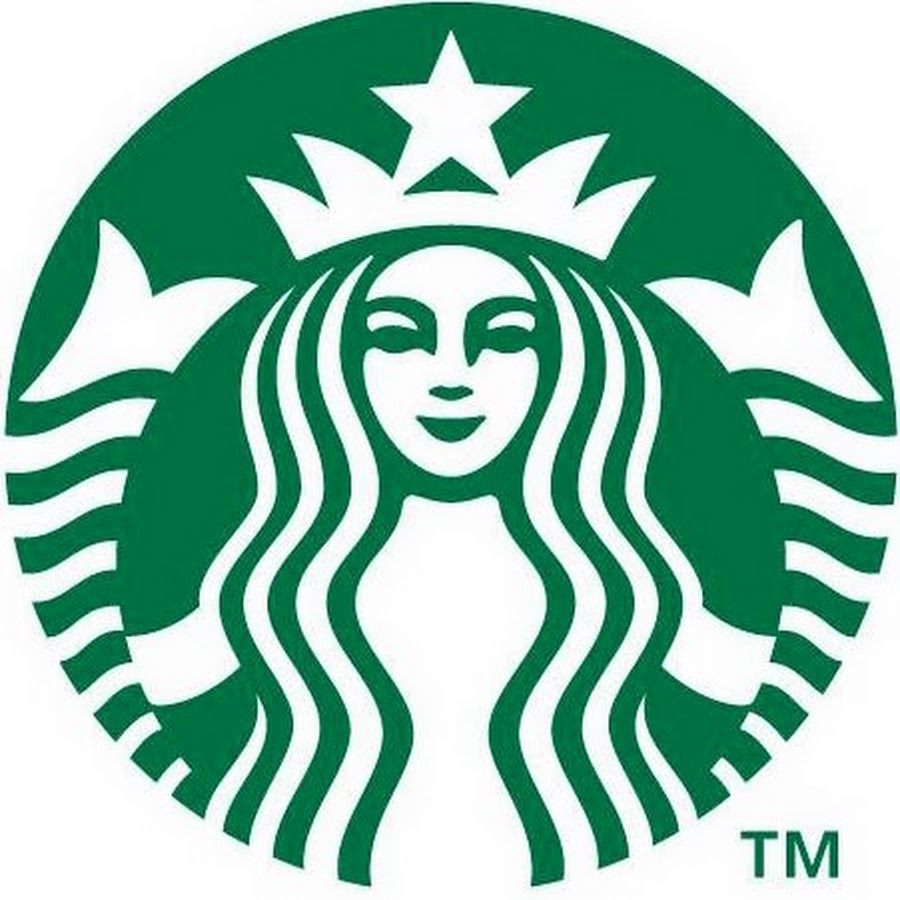 © Palmatier
8
[Speaker Notes: Starbucks has a high-quality brand (valued at $5.4 billion) that customers feel emotionally attached to, which it combines with a distinctive offering of unique coffee-based drinks and special store environments,28 in which customers often develop relationships with the employees in their local stores, who remember their drink orders or recognize them by name. Customers thus have been known to walk past an identical store to visit another outpost and buy their coffee from their favorite barista. These sources of SCAs, generated from effective BOR strategies, work together to increase customers’ loyalty, and competitors find it very hard to overcome these barriers. When the three SCAs are consistent and intertwined, such as at Starbucks, the brand gets reinforced by high-caliber employees who are well trained and motivated (by healthcare and retirement benefits) to build good relationships with their customers. Rather than a franchising strategy, Starbucks maintains control over its coffee shops to ensure customers’ experiences reflect its unique offering, reinforced by custom-made products that provide a unique customer relationship encounter. Furthermore, Starbucks continues to innovate its offerings (e.g., Teavana tea products) and technology-based services (e.g., mobile payment) to maintain its SCA in this category.]
Example: Maruti (India)
Maruti (now Maruti-Suzuki) led India’s domestic automobile market for nearly 30 years, largely because of laws that limited the entry of foreign firms
 With a liberalized market, new players such as Volkswagen and Ford have increased the competitive pressure on Maruti, which thus far has proven unable to reinvent itself to serve India’s younger, more affluent middle class
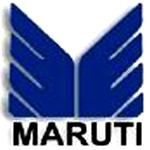 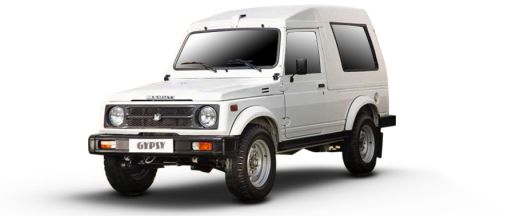 © Palmatier
9
[Speaker Notes: Example: Maruti (India)
Maruti led India’s domestic automobile market for nearly 30 years, but that was largely because of laws that limited the entry of foreign firms. With a liberalized market, new players such as Volkswagen and Ford have increased the competitive pressure on Maruti, which thus far has proven unable to reinvent itself appropriately to serve India’s younger, more affluent middle class. Similarly, early entry into the dairy market enabled Iran Dairy Industries Co. (Pegah) to establish its position as the market leader. Yet, competition from new entrants like Kalleh that heavily invest in branding and new product development has since eroded Pegah’s first-mover advantage and market share.]
Market-based Sources of SCAs
© Palmatier
10
In Class Exercise on SCA
Take a few minutes to describe 3 purchases
Bought for brand _______________
Top two reasons why __________ & ____________
What would it take for you to change _______________
Bought for offering _______________
Top two reasons why __________ & ____________
What would it take for you to change _______________
Bought for relationship _______________
Top two reasons why __________ & ____________
What would it take for you to change _______________
If it takes a lot for you to change then firm has built a strong SCA
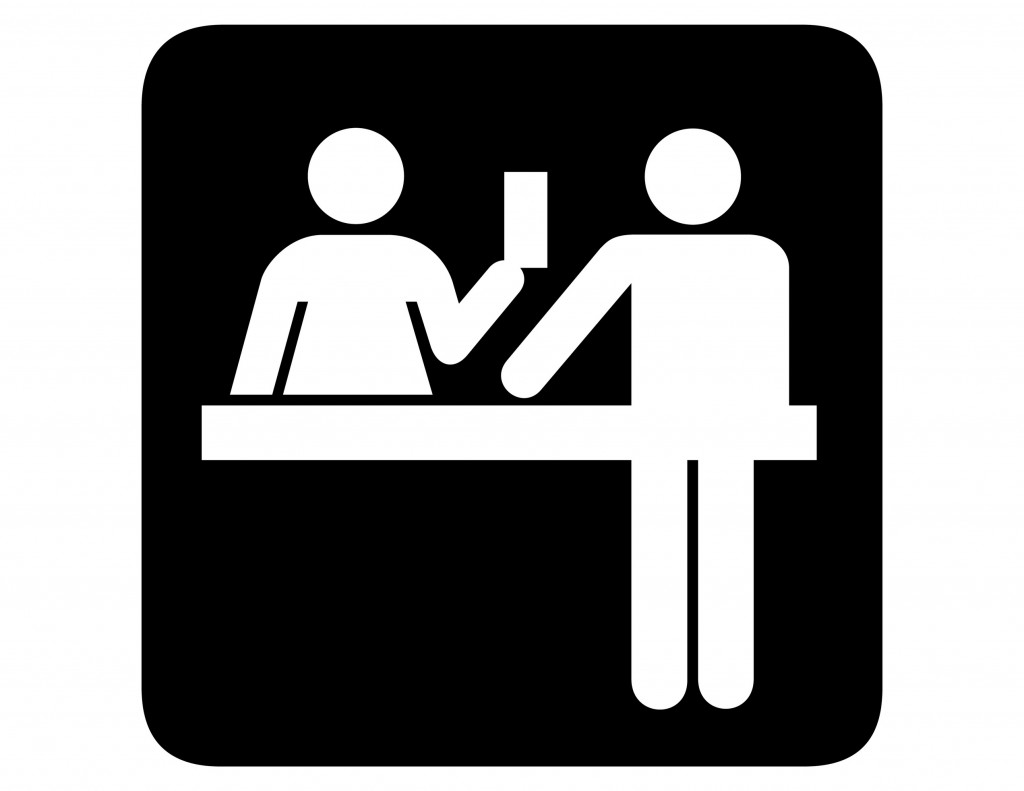 © Palmatier
11
11
Competitive Reaction: A Fundamental Assumption of Marketing Strategy
Competitors can displace firms in many different ways, including:
Technical innovations that provide competitors with a platform to launch a disruptive offering
Exploiting changes in customers’ desires due to cultural, environmental, or other factors
Individual entrepreneurship that constantly seeks a better way to solve a problem
“Me-too” copycats that improve the efficiency or effectiveness of an existing execution
Thus, managers need to anticipate competitors’ reactions, now and in the future, by building barriers or sustainable competitive advantages that can withstand competitive assaults
Marketing Principle #3: all competitors react and an effective marketing strategy must manager the firm’s sustainable competitive advantage (SCA)
© Palmatier
12
[Speaker Notes: Competitive Reactions: A Fundamental Assumption of Marketing Strategy
In the Starbucks example, it may seem as if its position in the market is unassailable: a high quality, relevant brand, a strong offering, and a well-developed employee culture that promotes customer–employee relationships. But if history is any guide, no firm can count on any static bundle of SCAs and withstand the test of time without significant adaption and continued investment. Competitors displace firms by overcoming their SCA in many different ways, including:
Technical innovations that provide competitors with a platform to launch a disruptive offering.
Exploiting changes in customers’ desires due to cultural, environmental, or other factors.
Individual entrepreneurship that constantly seeks a better way to solve a problem.
“Me-too” copycats that improve the efficiency or effectiveness of an existing execution.
 
Technical innovations represent a powerful foundation for launching a new offering that will make existing products or services obsolete. The Google Maps Navigation app offers nearly all the features of standalone GPS devices, and it can be installed on smartphones for free. Thus, following years of strong growth, TomTom lost nearly 85 percent and Garmin lost 70 percent of their stock value within the months after the navigation app was introduced. In another example, Skype now accounts for more than one-third of all international long-distance calls, undermining traditional international long-distance telephone traffic carriers.
Second, customers’ desires change with cultural, environmental, or even seemingly random factors, such that a brand becomes no longer relevant or even detrimental to the firm’s performance.
Can You Name this U.S. Firm?
World’s biggest chain of highway restaurants
Pioneer of restaurant franchising
Most strongly entrenched actor and highest quality
Most fabulous success story in restaurant chains
—All quotes from various publications in 1960
 
For example, when 1957 legislation established the U.S. interstate highway system, the Howard Johnson restaurant chain was quick to take advantage of the shifting customer behaviors to outcompete existing restaurant offerings. It purchased hundreds of parcels of land next to highway exit ramps and emerged as the “most strongly entrenched actor and highest quality” firm in the restaurant business (see above). By 1965, Howard Johnson’s earned more sales than McDonald’s, Burger King, and Kentucky Fried Chicken by providing good, consistent food to interstate travelers. But for the orange-roofed brand, this “sameness” soon became a liability when preferences shifted, such that a new generation of out-of-town consumers came to see the offerings as “bland and dull” whereas fast food was something different, quick, and popular. Consumers’ shifted to McDonald’s and other fast-food restaurants; Howard Johnson’s customers kept aging, which ultimately led to the chains demise. Today, McDonald’s similarly is facing a new set of changing preferences as people pursue more health-conscious consumption options. Along with these changes, the restaurant’s brand reputation, long a powerful SCA for it, has suffered some damage, especially as popular media reports (e.g., the documentary film Super Size Me) question the health effects of offerings such as super-sized French fries—which have since been discontinued.
Creative, diverse individuals also are constantly at work, trying to find a different or better way to solve a problem and offer a new product or service. These efforts sometimes replace the market leader; they even might completely redefine the marketplace. Such transformations can occur even without any specific technological innovation: Cirque du Soleil replaced large animals and top-named performers with music and theatrics to displace Barnum & Bailey’s from the top spot in the circus entertainment segment. This type of innovative repositioning or repackaging, which does not require a technological innovation, is referred to as a “blue ocean” strategy (see Chapter 6).
Competitors also might copy a firm’s offering and be better at executing the strategy. This “me too” strategy has the advantage of being able to selectively offer different aspects of the offering, which may allow the firm to reduce cost or target an emerging growth segment. Tencent is one of the largest Internet services companies in the world but its sole strategy is to copy other successful firms: “It is a company that doesn’t create anything”
In summary, technology, customers, and business environments constantly change, and competitors constantly try to create new ways to satisfy customers’ needs and desires, all of which has great potential to disrupt a firm’s SCA and its market position. The more successful a firm is, the more effort competitors devote to trying to attack its position. As Steve Jobs once said, “profits attract imitators and innovators” thus even with an effective technology-based monopoly Apple lowers prices over time to reduce the incentive of competitors to react. But because competitors are always reacting, firms need to build and adapt their SCA to withstand the competitive assault, which represents MP#3. 
 
All competitors react and an effective marketing strategy must manage the firm’s sustainable competitive advantage (SCA), which is Marketing Principle #3.
 
The rest of this chapter describes some approaches, analysis tools, and an overall framework for managing sustainable competitive advantage. Then in the next three chapters, we focus on three major sources of marketing-based SCAs in more detail.]
Agenda
Introduction
Approaches for Managing Sustainable Competitive Advantage
Evolution of Sustainable Competitive Advantage in Marketing
Customer Equity Perspective
Customer Experiments
Framework for Managing Competitive Advantage
Inputs to the Sustainable Competitive Advantage Framework
Outputs of the Sustainable Competitive Advantage Framework
Process for Managing Sustainable Competitive Advantage
Takeaways
Case
© Palmatier
13
Evolution of Approaches for Managing Sustainable Competitive Advantage in Marketing
1
Pre-Industrial Age
Industrial Revolution
Technology Revolution
Services Revolution
Interpersonal relationships are the greatest barrier to competitive attacks
Brands are important to signal product quality
Offerings and innovations become key sources of differentiation
All three BOR strategies are critical to success, but relationships are becoming more important with the shift to a service  economy in more developed countries (85% of U.S. GNP)
Sources of SCA
Relationships
Brands
Offerings
Factors Affecting the Sources of SCAs
Producer is both the marketer and the retailer.
Sales are to geographically proximate customers.
Examples: Shoe cobblers, farmers, and tailors all relied on direct relationships with customers; traders on the silk route relied on relational trust with other traders to exchange goods.
Mass production provides economies of scale.
More geographically dispersed customers.
Emergence of middlemen.
Large supply creates the need for aggressive sales promotions.
Examples: Original brands built on strong family names such as Ferrari, J.C. Penney, and Gillette to signal quality and differentiate themselves from competitors.
Disintermediation removes the middleman between producer and consumer.
Economy shift from a focus on products to services.
Examples: IBM shifted to selling business solutions rather than equipment; financial service firms such as HSBC and Wells Fargo continue to grow.
Shift from tangible to digital and knowledge products.
Fast technological change and turbulence.
Examples: Apple and Google who both focus on technological innovation and have surpassed Coca-Cola as the most valuable brands.
© Palmatier
14
Evolution of Sustainable Competitive Advantage in Marketing
Pre-Industrial Age – interpersonal relationships were the greatest barrier to competitive attacks
Industrial Revolution – brands are important to signal product quality
Technology Revolution – offerings and innovations become key sources of differentiation
Services Revolution – all three BOR strategies are critical to success, but relationships are becoming more important with the shift to a service economy in more developed countries 
Some researchers argue that developed counties are undergoing the next SCA revolution, due to the wider shift to a service economy 
Despite the shifting emphases on the different sources of SCA, all three sources (brands, offerings, and relationships) build on one another and often combine synergistically to determine a firm’s overall SCA
© Palmatier
15
[Speaker Notes: The way firms build SCA for their business has evolved over time (Figure 4.1). Using strong customer relationships as a source of SCA was the norm for most of the past three thousand years. Prior to the industrial age, business transactions occurred in local markets, where farmers and craftspeople sold their wares directly to local customers. These “producers” were often both the manufacturer and retailer, and most retailers serviced a small geographical area, which made interpersonal relationships between producers and consumers the largest barrier to competitive attacks. Similarly, relationships led to trust among merchants in the exchange of goods that were not locally produced. Thus trade only occurred among groups with ongoing trusted relationships such as merchants along the “silk route”. 
The Industrial Revolution changed these exchange characteristics. Manufacturers used the economies of scale associated with mass production to produce a large volume of products at low cost, but these goods also required shipping, storage, and sales across a larger geographic area. Following the jobs, consumers relocated to cities, away from agricultural areas, which then required the transportation and storage of goods to support these emerging populous cities. Moreover, mass production generated the need for aggressive promotions to create sufficient demand for the increased volume of mass-produced goods. 
Industrialization also led to the emergence of a large number of “middlemen,” focused on transportation, storage, selling, and retailing. As these new channels competed for business, often with diverse product quality and prices, exchanges became more transactional, which increased the importance of brands as a means to distinguish among products and provide a signal of the quality of the offerings. The increases in mass-produced products sold through middleman simultaneously undermined the effectiveness of using long-term, local relationships as a sole or primary source of SCA. Many early “brands” were family names—in effect, branding the firm’s prototypical relationship by building on the store owner’s history of good relationships with customers (e.g., Ferrari, Lamborghini, J.C. Penney, Ford, adidas, Abercrombie & Fitch, Ben & Jerry’s, Bentley, Campbell, Cadbury, Chanel, JP Morgan Chase, Ericsson, Gillette, Jack Daniels, Yamaha, Suzuki, Sotheby’s).
The technological revolution that began in the late 1950s, with the shift from analog and mechanical technologies and then to digital computers and digital recordings, in turn shifted the focus to new and innovative offerings as a key source of SCA. Many modern CEOs regard innovation as critical to their firms’ future competiveness and an important source of SCA, required to both protect existing positions and expand into new markets. This shift, from SCA based on brand awareness and image to those based on innovative offerings, is clearly evident in the 2013 rankings of the most valuable brands: After more than a decade at the top, Coca-Cola was replaced by Apple (ranked first) and Google (second). Both these “most valuable” firms rely on technological innovations as a key source of their SCA, rather than pure brand awareness or image among a large population of consumers.
Over time, the primary source of SCA thus has evolved: relationships in early markets, brands in the aftermath of the Industrial Revolution with the emergence of middlemen and retailers, and innovative offerings following the technology revolution and its significant disruptions to ongoing industries and firms. However, we also highlight that each new SCA adds to the last source of SCA, rather than displacing it. Apple used innovations (e.g., iPods, iPhones) to carve out its share in the markets for portable music players and phones, but it simultaneously invested in brand building to help protect its technology-based businesses, with the knowledge that competitors would be trying to copy its technological innovations. For Apple, as for most technology firms, patents are delaying tactics rather than long-term barriers to market entry, because there are many ways to achieve the same ends. But Apple also added services (e.g., music purchase and storage) to its offering, to help increase the switching barriers for customers.
Some researchers argue that developed counties are undergoing the next SCA revolution, due to the wider shift to a service economy. Services, relative to products (categorized by the U.S. government), now account for approximately 85 percent of the U.S. economy. They typically are produced and delivered by the same organization, such that services tend to remove the middleman (known as disintermediation) and reinforce the bonds between producer and consumer. In addition, services are more intangible, less consistent, more perishable, and harder to evaluate than products, so customers rely more on sellers’ boundary-spanning personnel, sometimes even requiring co-production. These closer interactions make customer–seller relationships more critical for services, and the intangibility of the offering implies that the benefits of relationship trust are more important. Thus, relationships are reemerging as more important sources of SCA in the growing services and knowledge economies, suggesting a full-circle shift in the evolution of SCA over time.
Despite the shifting emphases on the different sources of SCA though, all three sources (brands, offerings, and relationships) consistently build on one another and often combine synergistically to determine a firm’s SCA. To capture this additive effect and provide a framework for measuring SCA, a customer equity perspective can be useful, in that it captures the long-term benefits of the brand, offering, and relational (BOR) sources of SCA.]
Customer Equity Perspective
Customer equity for a firm refers to “the total of the discounted lifetime values of all its customers”
When a firm advertises to build strong brands, makes R&D investments to develop innovative products, or spends to hire and train salespeople who can enter into relationships with clients, it should increase that firm’s brand, offering, and relational equities
Together these three BOR equities constitute the firm’s customer equity and often is the best barrier (SCA) to competitive assault, sometimes termed a BOR Equity Stack
© Palmatier
16
[Speaker Notes: Customer Equity Perspective
A customer equity perspective recommends regarding customers as financial assets, such that they can be measured, managed, and maximized, similar to any other firm asset (e.g., land, buildings, equipment, intellectual property). Customer equity for a firm refers to “the total of the discounted lifetime values of all its customers.” When a firm advertises to build strong brands, makes R&D investments to develop innovative products, or spends to hire and train salespeople who can enter into relationships with clients, it should increase that firm’s brand, offering, and relational equities. Together, these forms constitute the firm’s customer equity and thus the best barrier (SCA) to competitive assault. 
However, accountants treat these assets very differently than other, more tangible assets that appear in a firm’s financial statements. For example, marketing costs appear as an annual expense, implying (falsely) that all the benefits of this spending occur in the same year. Marketing spending also is not regarded as an investment to build an asset; instead, it appears on a firm’s balance sheet as an expense, completely spent by the end of the year. Such treatments are clearly inaccurate, especially as research and practice confirm that brand and relationship assets persist for extend periods and can create important SCA. 
Let’s consider this point with a comparison. When Intel spends $1 billion on a new manufacturing plant to make its next generation microprocessors, the firm depreciates the cost over 30 years, such that only a portion of the cost comes out of any single year’s profit. The remaining amount stays on the firm’s balance sheet as an asset. But when Intel spent $1 billion on its “Intel Inside” marketing campaign, the full cost was subtracted from that year’s profit, ignoring the long-term benefits of the SCA that resulted from the branding campaign. Nor are any of these benefits captured on Intel’s balance sheet. To address this obvious inaccuracy, some firms started using brand equity measures to capture the benefits of marketing expenditures. By tracking their brand equity over time, they gain a sense of the relative size of the SCA generated by their strong brands. Such an equity perspective, generated through marketing expenditures, thus captures a firm’s SCA from BOR investments, as underlies a customer equity perspective.]
“Customer Equity” a Different Measure of a Firm’s Most Important Assets
Premise: Customers are considered a financial asset, which should be measured, managed, and maximized
Treat customers just like other assets even though accountants typically don’t treat “customers” as an asset
Customer equity is not captured on a balance sheet: spending on building equity (e.g., brands, R&D, relationships) is treated as an expense
Why bother with customer-centric accounting:
Primary driver of many firms’ sales and profits
Brand, offering, and relational equities are a primary source of firm’s SCA
Captures long-term impact of marketing actions                         (Coke’s brand equity reaches past one year)
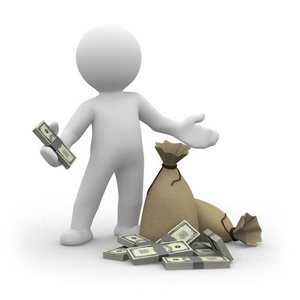 © Palmatier
17
17
[Speaker Notes: Customer versus brands- Oldsmobile transition customers versus stay with same brand]
BOR Equity Stack
Three equities combine in an additive customer or BOR equity stack
Relationship equity
Brand equity
Offering equity
At the individual level, customer equity is analogous to the customer’s lifetime value (CLV) 
Then when each customer’s equity is added together, it generates the firm’s overall customer equity 
In this sense, the customer equity perspective is well suited to using a CLV analysis approach, because each market-based equity can be assessed as an addition to the customer’s discounted cash flow over time
Thus, BOR equities are similar to tangible assets: They generate a return on assets (ROA), can be built through investments, and depreciate over time if not maintained
© Palmatier
18
[Speaker Notes: To take this perspective, in Figure 4.2, we offer the example of a consumer who wants a beer. If an unknown bartender pours the beer in an unlabeled glass and asks the consumer to put a price on it, the noted price would represent offering equity—that is, the price for performance or the product-only value. Then if the bartender identifies the brand of beer as it pours into the glass, the difference in the price that the consumer would pay, versus the price of the unlabeled beer, represents the brand equity. Finally, if the consumer’s favorite bartender served the branded beer while chatting about topics of interest to both of them, learned over their long and friendly relationship, the difference in the accepted price reflects relationship equity. Figure 4.2 displays how these three equities combine in an additive customer or BOR equity stack. When summed across all of the firm’s customers, it represents the firm’s overall customer equity. 
In support of this sort of investment perspective on marketing, rather than an accounting perspective, a report that compiled nearly 100 empirical studies published between the 1960s and the 2010s revealed that investments in personal selling produce positive, incremental financial benefits to firms. These benefits are especially pronounced if the firm sells products in the early stage of their life cycles and in Europe compared with the United States, but across the board, investments in a current period lead to benefits for several periods in the future. Thus, investments in relationship assets offer multi-period payoffs.
At the individual level, customer equity is analogous to the customer’s lifetime value (CLV). Then when each customer’s equity is added together, it generates the firm’s overall customer equity. In this sense, the customer equity perspective is well suited to using a CLV analysis approach (Chapter 3), because each market-based equity can be assessed as an addition to the customer’s discounted cash flow over time. Tiffany & Co.’s strong brand equity is the main reason that consumers willingly pay higher prices for its jewelry, and this additional profit increases each customer’s lifetime value. However, if Tiffany stopped investing in its brand and cut its marketing expenditures, its brand equity would depreciate—just like the equity of an abandoned manufacturing plant diminishes with neglect. 
Thus, BOR equities are similar to tangible assets: They generate a return on assets (ROA), can be built through investments, and depreciate over time if not maintained. Many firms have in-house metrics, or else use industry metrics, to assess their firm’s brand equity. These measures provide helpful, intermediate metrics for determining the effectiveness of their efforts to build brand equity. Once a firm devises a way to measure customer equity, it can use a variety of analysis techniques to understand which marketing investments and strategies generate the greatest equities (multivariate regression; Chapter 7) and how to optimize its investments (response modeling; Chapter 8).]
Customer Equity Perspective: Brand, Offering, Relationship Equity Stack
Beer Example
Customer/BOR Equity Stack
Relationship Equity
A set of relational assets and liabilities linked to boundary-spanning employees and the social network associated with the offering or experience that add to or subtract from the value provided by a firm’s offering
Relationship Equity
The difference between the price a customer would pay for a glass of a branded beer and having the same beer served by his or her favorite bartender
Brand Equity
A set of brand assets and liabilities linked to a brand, its name, and symbols that add to or subtract from the value provided by a firm’s offering
Brand Equity
The difference between the price a customer would pay for an unlabeled glass of beer and the same beer after learning the brand
Total value to customer
Offering Equity
The core benefits relative to costs of an offering, stripped of brands or relationships
Offering Equity
How much customers would pay for an unlabeled glass of beer (e.g., blind taste test)
© Palmatier
19
Offering Equity (Beer)
Offering equity represents the core benefits relative to costs of an offering stripped of any benefits from brands or relationships
Price and performance only
Represents a large portion of total equity for commodity products (e.g., EDLP strategies)
Does Wal-Mart have much brand or relationship equity?
Less important for:
Services or high involvement products
Products that provide meaning or status
Maturing markets/industries
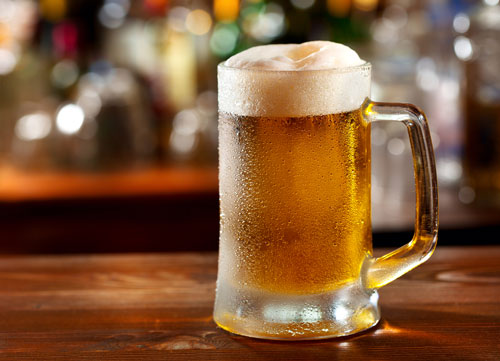 © Palmatier
20
20
Brand Equity (Beer name/label/image)
Brand equity is a set of brand assets and liabilities linked to a brand, its name, and symbol, that add to or subtract from the value provided by a firm’s offering
Knowledge of the brand differentially affects behavior
Brand equity “lies in the minds of the customer”

Key for consumer goods, status based offerings, and as consumption is more visible

Since brand building can be hard to target, brand equity is better for offerings with large homogenous user group

Hard to quickly adapt or change brand equity
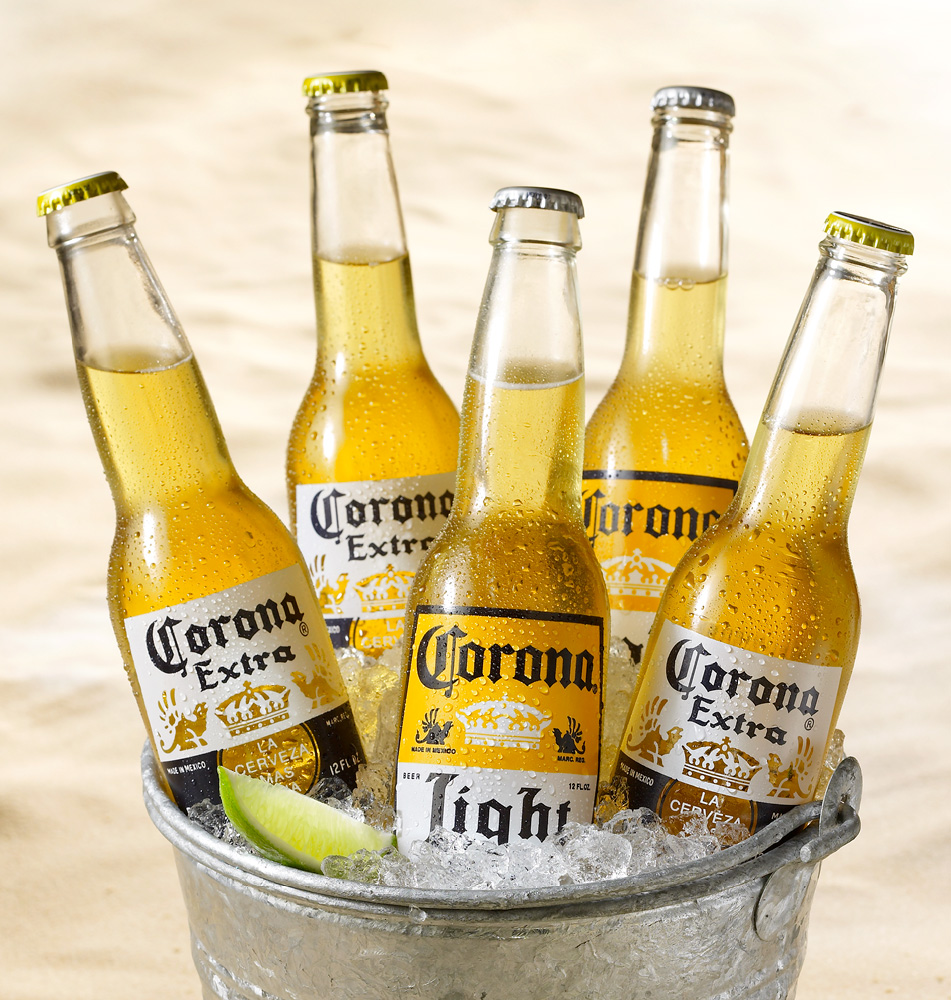 Keller (2008)
© Palmatier
21
21
Relationship Equity (people serving beer and other customers)
Relationship equity is a set of relational assets and liabilities linked to boundary spanning employees and the social network associated with the offering or experience that add to or subtract from the value provided by a firm’s offering

Relationships affect behavior
Relational-based decision making is ingrained in our psyche (20 to 30% of brain)
Many psychological processes are engaged in relational or pseudo-relational contexts

Key for B2B, services, and complex selling cycles

Can target and adapt more easily than brands
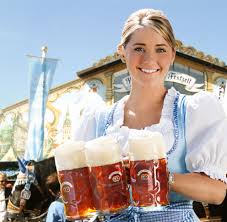 Keller (2008)
© Palmatier
22
22
Using Experiments to Determine Customer Equity
Strong test of causality since:
Random assignment of customers
Control of conditions or treatments
Comparison to control groups overtime
Use to test “findings” from other method
Simple process
Randomly divide customers into groups (2 to 3)
Do nothing to one group (control group)
Do your test (conditions/treatments) to other group(s), but nothing else (ideally customers and employees involved don’t know the difference; “double blind”)
After period of time test the difference in outcomes across groups and see if it varied significantly
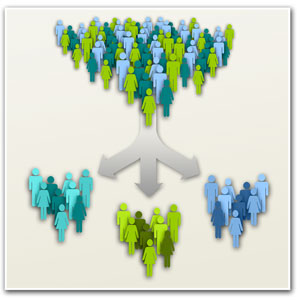 © Palmatier
23
23
Marketing Experiments
DAT 4.1
How it Works
When to Use
Description
To determine if there is a direct causal relationship between a specific BOR (brand/offering/relational) investment and customer or firm outcomes.
To choose among a set of BOR investment strategies and tactics, according to their financial impacts (e.g., lift in sales).
Marketing experiments test how customers might respond to marketing decisions, while ruling out confounds that otherwise would be present when comparing  a treatment to a control group.
© Palmatier
24
Marketing Experiments
DAT 4.1
Example
When to Us
Objective
© Palmatier
25
Example: Find Best Internet “Ad”
You want to get people to buy supplemental items when buying online plane tickets
You have existing ad
Your boss wants to use a new swim suit ad
Take 5 minutes and design your experimental test to make the decision
Discuss:
Sample source and size
Research design
Analysis of data
Address bias concerns: time of year, day,
     weather, other print ads running, other
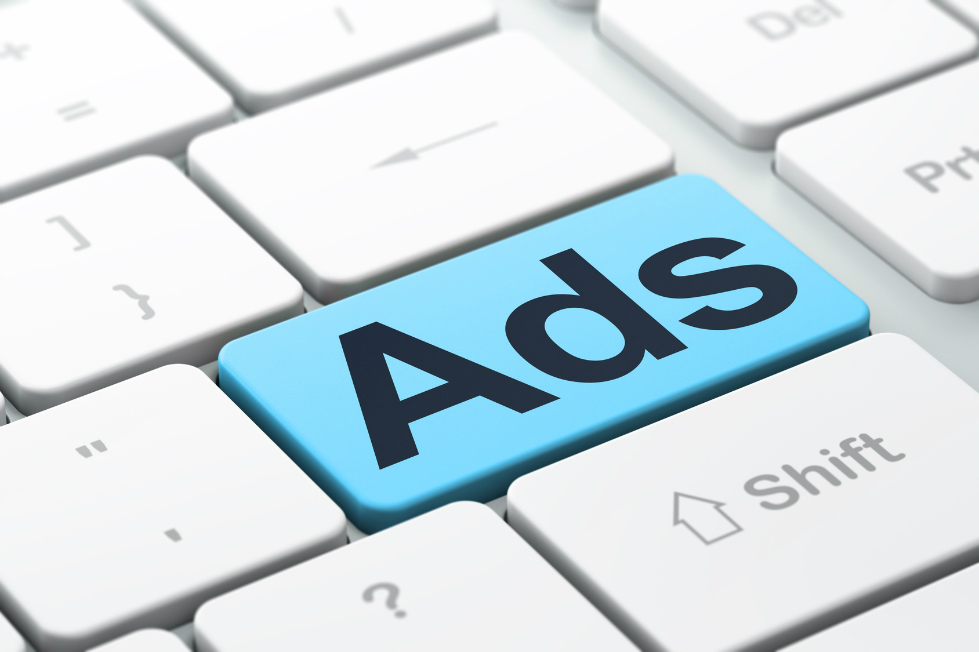 26
© Palmatier
26
Results of Experiment (Using Excel)
Randomly assign customers
Analysis
Mean
Median
Std. dev.
Difference in groups
T-test to determine if difference in means is significant
Excel does all of this
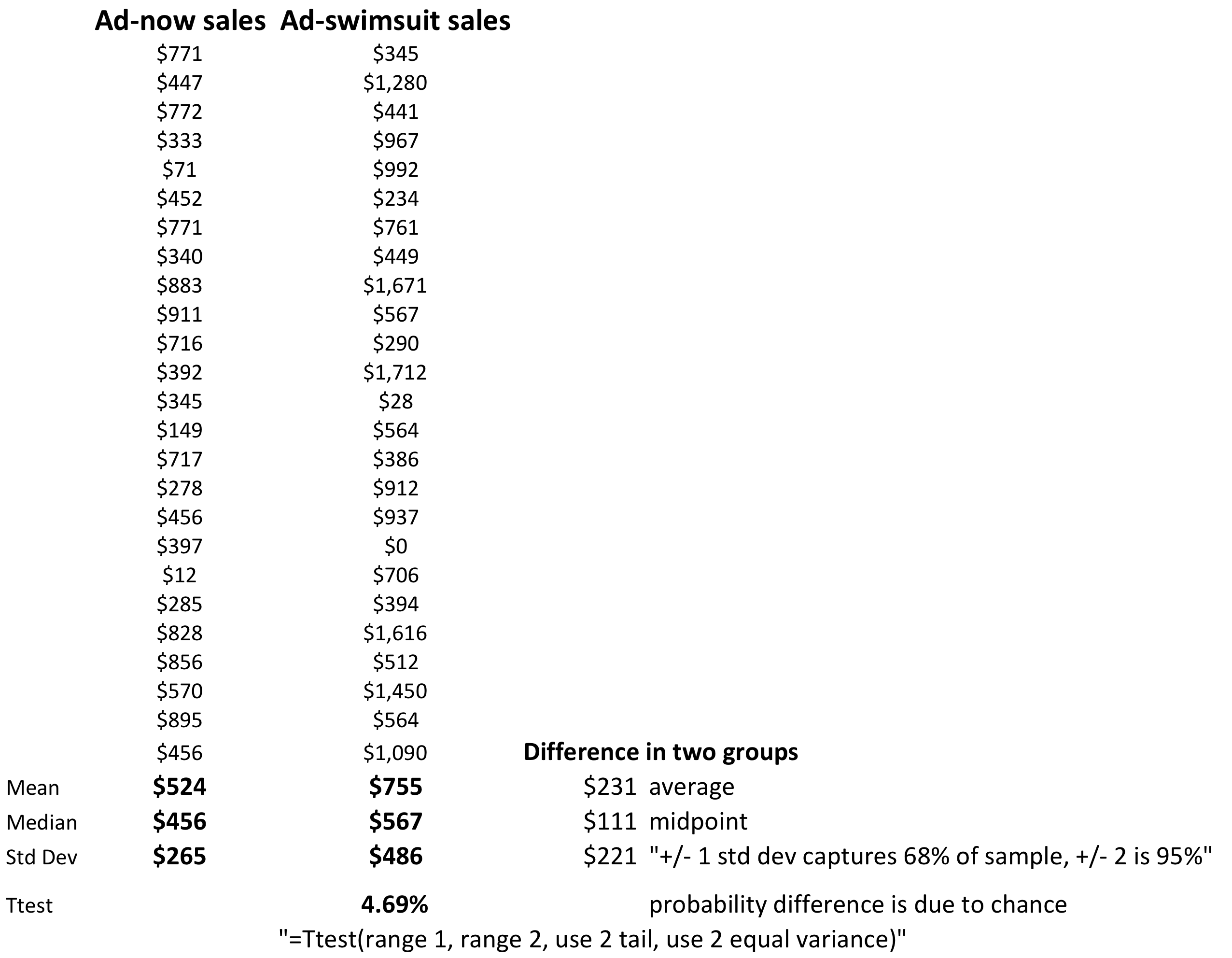 © Palmatier
27
27
Natural Experiments (Data Mining)
Not as a strong test of causality, but often only choice
Use natural variation or shock to business
Example:
Competitor entered three markets and your sales force has responded differently (matched price, held price, gave free shipping). Use differences in effect on sales to see what is best strategy
But, what if territories are not the same (size, brand strength, types of products sold)?
You can do the same test while “controlling” for these other variables (comparing means or regression)
Strategies may work better for some customers than others (segment and test)
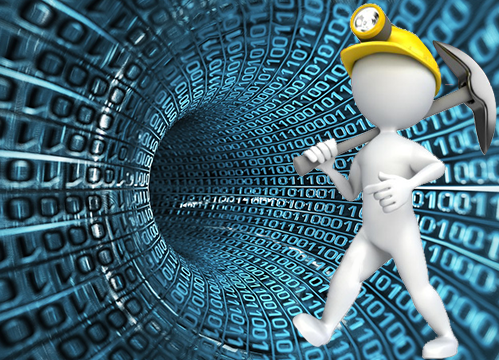 © Palmatier
28
28
Customer Equity Perspective Offers Many Benefits But It Is Hard to Do
Customer equity perspective involves building and maintaining a parallel “customer-centric accounting process,” outside the firm’s normal financial accounting process 
There are three main arguments for using customer equity accounting and a BOR equity stack
BOR equities are often the primary source of a firm’s SCA
To make optimal decisions, a firm needs a framework that measures, tracks, and reports customer equities
Effective customer equity systems represent a SCA in their own right
Suboptimal marketing decisions happen in firms every day, at many different management levels, and especially during economic downturns 
Many firms’ primary SCA result from their BOR investments and strategies, but other sources of SCA are available too, including deep and low cost financial resources, human resource strategies, and operational processes 
These aspects fall outside of the scope of a marketing strategy, so the framework we present in the next section focuses instead on implementing a customer equity perspective using a BOR equity stack
© Palmatier
29
[Speaker Notes: This customer equity perspective involves building and maintaining a parallel “customer-centric accounting process,” outside the firm’s normal financial accounting process. But is it worth it? There are three main arguments for using customer equity accounting and a BOR equity stack. First, BOR equities are often the primary source of a firm’s SCA. As the executives from Quaker Oats and Coca-Cola whom we quoted previously know, brands are key profit generators, not the tangible assets that tend to be tracked in more detail. So the better question might be: Does it make sense to have hundreds of accountants close the books each month, filing quarterly earning statements and annual reports to track a firm’s land, buildings, and inventories when these elements are not the critical determinants of a firm’s long-term performance? These typical accounting measures can capture brand equity if a business acquires another firm whose price is higher than the “book value” of tangible assets, because in these transactions, customer equity enters the balance sheet as an asset and gets depreciated as “goodwill.” Regular financial statements do not capture customer equity though, largely because its intangibility makes it difficult to measure. Risk-averse (and cost-averse) firms prefer to not measure customer equity, rather than measure it and open themselves up to the vagaries or controversies of such measures. 
Second, to make optimal decisions, a firm needs a framework that measures, tracks, and reports customer equities. Many of their decisions involve trade-offs: between BOR strategies and non-marketing investments (manufacturing plants), across the three BOR categories, across different marketing programs within each equity category (e.g., football sponsorship and jersey advertising versus online banner advertising), and over time (now versus next year). To understand these trade-off decisions, managers need a system that tracks the effects of each investment. Some executives remain hesitant to invest in marketing campaigns, for which they cannot “see” the payoff. To justify the ROI in accounting systems, they capture all the costs in the present year but need to estimate the results across many years in the future, making it difficult to link specific marketing efforts to changes in sales and profits. Without systematic ways to demonstrate these linkages, firms often underinvest in difficult-to-measure categories.
Third, effective customer equity systems represent a SCA in their own right. Picture yourself as a brand manager, working for a consumer packaged goods (CPG) firm that competes with Unilever. Your firm does not take a customer equity perspective on BOR investments, as Unilever does. Your annual bonus is based on sales growth and profits earned by your brand; you also plan to leave your job in the next few years. Your experience suggests that if you cut advertising for your brands, sales do not decrease much immediately, because the strong brand equity keeps customers coming back. But the cuts show up as significant cost savings in your reports. The savings from cutting advertising get added to your brand’s profits for that year, giving you an excellent profit measure. You take your huge bonus, then move on to your next job. In the long term and across many product brands, Unilever will outperform your firm though, because Unilever’s brand managers receive incentives based on brand equity too, such that they make more effective BOR investment decisions. This logic has been the key motivator leading CPG firms to build brand equity metrics and set performance targets using both financial and brand equity metrics. 
Suboptimal marketing decisions happen in firms every day, at many different management levels, and especially during economic downturns. Of course, it is unreasonable to expect firms to be able to measure advertising responses accurately across multiple advertising vehicle combinations, then set media budgets and allocations optimally for each period. But evidence consistently shows that firms do not even stay abreast of new marketing avenues for their BOR strategies. According to practitioner reports, most firms remain unsure about whether to adopt Internet advertising and how to alter their advertising strategy to include the Internet. During recessions, when consumer demand shrinks, BOR strategies offer a real opportunity (rather than a threat, as is more commonly perceived) for a firm to demonstrate why it is the best choice. Instead, firms consistently underspend on their BOR strategies during recessions, such that they leave money on the table. 
Consider how firms set advertising expenditures in reality. One CPG firm might base its expenditures on industry averages, which violates MP#1 by assuming that advertising pays off equally across all customer groups and forgetting that all customers differ. Another firm sets advertising expenditures as a percentage of sales, which violates MP#2 by assuming that advertising pays off equally today and in the future, ignoring that all customers change. But Unilever uses a customer equity perspective and allocates its advertising budget across product brands and time, according to the effect on brand equity metrics it creates, giving it insight into which marketing programs have the greatest effect on brand equity, when the effects of advertising investments start to decline, and which of its brands are most responsive to its advertising investments. Advertising is a vast investment for most CPG firms, and brand equity is a key barrier to competitors, so Unilever’s customer equity approach represents a significant SCA, especially relative to a competitor using an industry average or percentage of sales approach. 
Many firms’ primary SCA result from their BOR investments and strategies, but other sources of SCA are available too, including deep and low cost financial resources, human resource strategies, and operational processes. These aspects fall outside of the scope of a marketing strategy, so the framework we present in the next section focuses instead on implementing a customer equity perspective using a BOR equity stack.]
Agenda
Introduction
Approaches for Managing Sustainable Competitive Advantage
Evolution of Sustainable Competitive Advantage in Marketing
Customer Equity Perspective
Customer Experiments
Framework for Managing Competitive Advantage
Inputs to the Sustainable Competitive Advantage Framework
Outputs of the Sustainable Competitive Advantage Framework
Process for Managing Sustainable Competitive Advantage
Takeaways
Case
© Palmatier
30
Framework for Managing Sustainable Competitive Advantage
The organizing framework for managing sustainable competitive advantages (SCA) integrates the preceding approaches and analyses 
Three key inputs:
Positioning statements
AER strategies
Future trends
Two outputs:
SCAs 
BOR strategies
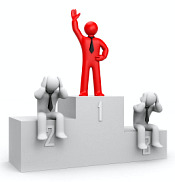 © Palmatier
31
[Speaker Notes: The organizing framework for managing sustainable competitive advantages (SCA) integrates the preceding approaches and analyses (Figure 4.3). There are three key inputs, two of which are outputs of the frameworks for MP#1 and MP#2. The third captures long-term trends that might disrupt a firm’s existing and future SCA. Specifically, MP#1 focuses on what consumers or businesses in the marketplace want, as well as how the firm should position itself in this space, and MP#2 focuses on the firm’s customers to understand what AER strategies are most effective when these customers change. A natural next step is to build and maintain strong barriers around customers to withstand competitive attacks, now and in the future, which is the essence of MP#3. The framework for managing SCA also generates two outputs: descriptions of the firm’s SCA now and in the future and BOR strategies to build and maintain these SCA.]
Marketing Principle #3: All Competitors React  Managing Sustainable Competitive Advantage
Managing Sustainable Competitive Advantage
Outputs (SCA, BOR)
Inputs (MP#1 & MP#2)
Approaches & Processes
SCA
Brand, offering, relationship equity stack
AER strategy and BOR equity grids
Brand and relationship mgt.
Innovation processes

Analyses
Field experiments
Conjoint analysis
Multivariate regression
Choice models
Positioning Statements

Target (external customers)
AER (internal personas)
SCAs

Existing SCAs, why you win now
Future SCAs, how you will win in future
AER Strategies

What strategies work best for each persona/AER stage
BOR Strategies

Brand strategies
Offering/innovation strategies
Relationship marketing strategies
Future Trends

Technology trends
Regulatory trends
Socioeconomic trends
© Palmatier
32
Inputs to the Sustainable Competitive Advantage Framework
Positioning statements – answers three key questions:
Who customers are
What set of needs the product or service fulfills
Why this product/service is the best option to satisfy customer needs (relative to competition)
AER strategies – provide key guidance into how a firm should invest to acquire and keep customers 
Future trends – long-term technology, regulatory, and socioeconomic trends, which clearly can disrupt any organization’s SCAs
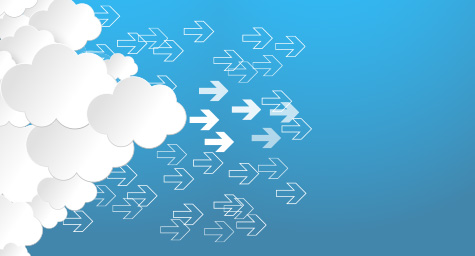 © Palmatier
33
[Speaker Notes: Inputs to the Sustainable Competitive Advantage Framework
Of the three inputs to this framework, the first, and arguably most important, are positioning statements from the first two marketing principles. That is, the MP#1 positioning statement answers three key questions: (1) who customers are, (2) what set of needs the product or service fulfills, and (3) why this product/service is the best option to satisfy customer needs (relative to competition). It captures the conclusion of the STP process. After evaluating customers’ needs and preferences, the manager selects target segment(s) to address and identifies certain product features or aspects to use to appeal to this target segment (status, price, performance) better than competitors can. This final step in the positioning process is the critical link to MP#3; it identifies which aspects of the offering can surpass the competition. It also provides clear guidance on where the firm should invest to build and maintain its SCA. If the product is differentiated by exclusivity and high status (Tiffany jewelry, Ferrari cars), the firm needs to invest in its brand, avoid discount pricing or promotions, and display the products in high-end retail environments. 
The AER positioning statements, an output of MP#2, focus in detail on the firm’s existing customers by answering who, what, why, and when questions for each persona in the firm’s customer portfolio. In addition to their distinct focus (i.e., AER positioning statements are internally focused on existing customers rather than outwardly focused on all the customers in the market category), we note two pertinent differences: 
AER statements involve meeting customers’ needs over time rather than beating competitors to the initial purchase.
AER positioning statements address the “when” question, detailing triggers and migration mechanisms that drive customer dynamics. 
Therefore, when added together, the two positioning statements provide insights into what aspects of a BOR equity stack are key to winning customers in the overall marketplace and then keeping these customers as they change over time.
The second input for the SCA framework is the AER strategies from MP#2. Positioning statements define the objectives; AER strategies describe the process for reaching those objectives. Organized by stage and personas, the AER strategies provide key guidance into how a firm should invest to acquire and keep customers. Thus, they provide a granular summary of how to win/acquire and then keep/retain customers. However, the strategies must be aggregated and reorganized by brand, offering, and relationship categories to match the foundations for SCA, that is, the firm’s BOR equity stack. 
A third input to the managing SCA framework is long-term technology, regulatory, and socioeconomic trends, which clearly can disrupt any organization’s SCAs. For example, the growth of mobile phones has disrupted multiple elements of the marketing strategies of most firms, including how they increase engagement among customers and the channels in which their products are available. With this last input, the framework avoids the threat of focusing solely on existing customers and competitors and thus failing to recognize long-term trends or discontinuous changes in the external environment.]
Example: Brussels Airlines (Belgium)
Brussels Airlines, Belgium’s national carrier,  emphasizes the importance of adapting its marketing model with the changing technological trends
 “We have all got to digitally transform to provide the tools to our guests that can help them get through the whole air travel experience. We need to allow them to book online and do everything they need to do from their mobile devices.” -Simon Lamkin, CIO
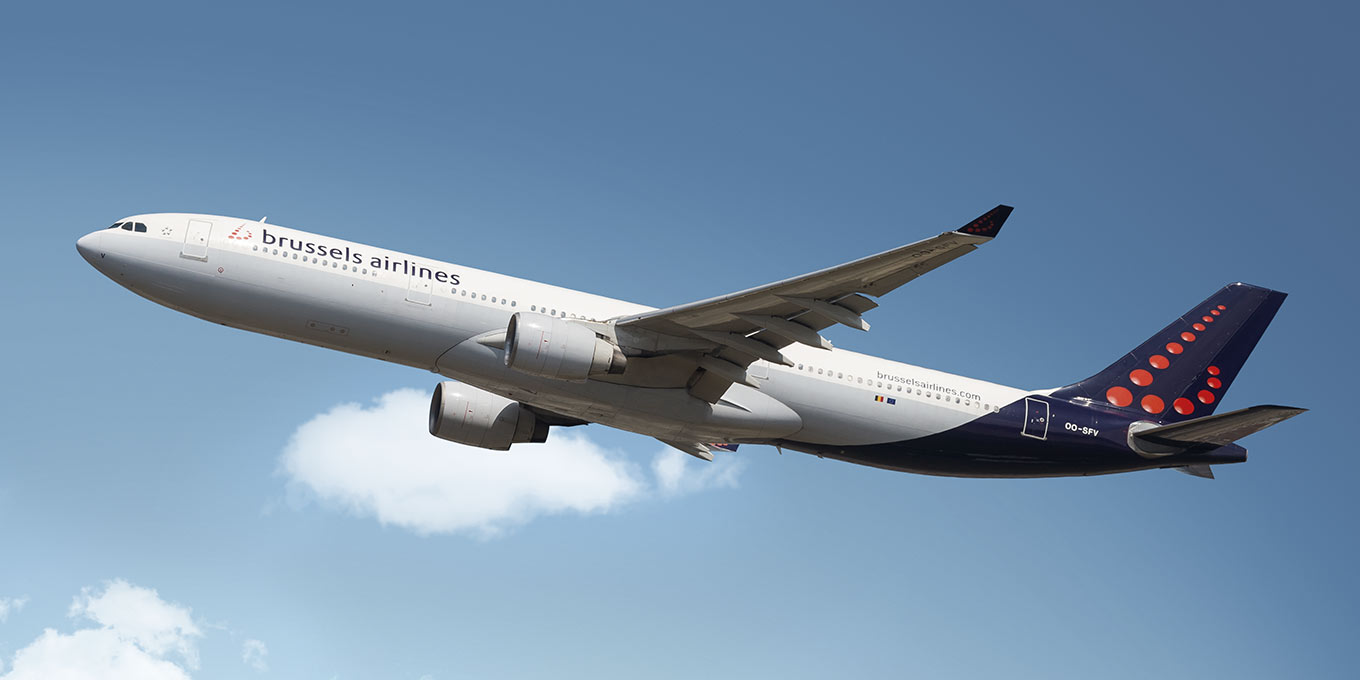 © Palmatier
34
[Speaker Notes: Simon Lamkin, CIO of Brussels Airlines, Belgium’s national carrier, has emphasized the importance of adapting its marketing model with the changing technological trends. With regards to the digital imperative for airlines to change with new technologies, Lamkin said: “We have all got to digitally transform to provide the tools to our guests that can help them get through the whole air travel experience. We need to allow them to book online and do everything they need to do from their mobile devices.”]
Outputs of the Sustainable Competitive Advantage Framework
Descriptions of the firm’s SCA now and in the future – needs to clearly address the three conditions for SCA:
Customers care about it
The firm does it better than competitors
It is hard to duplicate or substitute
Detailed BOR strategies – aggregate and reorganize each targeted customer segment and persona according to its needs; the most effective strategies across time (accounting for customer dynamics) are in the brand, offering, and relationship categories 
Both these outputs (SCA and BOR strategies) represent aggregations of insights gained from more fine-grained analyses, combined and reorganized to support effective macro-level decision making
© Palmatier
35
[Speaker Notes: With these three inputs and the application of one or more of the different approaches for managing SCA, the framework generates two outputs (which we discuss in even more detail in the next three chapters). The first output is a description of the firm’s SCA now and in the future. The descriptions need to clearly address the three conditions for SCA: (1) customers care about it, (2) the firm does it better than competitors, and (3) it is hard to duplicate or substitute. This output, a description of SCA, offers a high-level statement of how the organization will win in the competitive marketplace over time. It aggregates all individual target segments and personas to ensure compatibility, and it requires the firm to recognize the core foundation for its long-term success. By clearly identifying the roots of a firm’s sustainable, long-term, competitive advantages, senior leaders can invest and manage the necessary resources more appropriately. Investments in and management of the firm’s overall SCA is part of the top management team’s responsibilities. The marketing strategy is a critical element of the SCA but is not all the SCA consists of. That is, the relative advantages generated from brands, offerings, and relationships constitute the input of the marketing strategy to the firm’s overall SCA.
The second output of the SCA framework is detailed BOR strategies that aggregate and reorganize each targeted customer segment and persona according to its needs (accounting for customer heterogeneity) and the most effective strategies across time (accounting for customer dynamics) in the brand, offering, and relationship categories. For example, by integrating insights into the needs of multiple personas across different AER stages, the firm can identify the most effective overall brand strategy, which is important for several reasons. First, a firm cannot institute a different brand strategy for every customer persona or across its acquisition and retention stages, especially because brand strategies often are mutually exclusive (e.g., everyday low cost vs. exclusive status). Marketing programs often spill over to multiple personas and stages, so a high-level strategy is needed to ensure a consistent brand strategy, effective for multiple customer groups. Second, it is inefficient to develop different BOR initiatives for each persona in each stage, from cost, employee, expertise, and implementation perspectives. 
Both these outputs (SCA and BOR strategies) represent aggregations of insights gained from more fine-grained analyses, combined and reorganized to support effective macro-level decision making. This micro–macro duality is critical to a successful marketing strategy. True comprehension of customers occurs at micro levels (avoid aggregation bias), but strategic and resource decisions occur at macro levels (advertising, R&D, and sales force strategies).]
Process for Managing Sustainable Competitive Advantage
Step 1: AER Strategy Grid – each box in this grid describes the most effective strategy for a unique persona at a single point in time
Step 2: Key Trends – managers should account for key environmental trends (e.g., long-term technology or regulatory changes) so that investments in BOR strategies lead to SCA, now and later 
Step 3: BOR Equity Grid – completed to describe three key pieces of information for the BOR strategies
Marketing objectives
Relative advantages
Sources of sustainability
© Palmatier
36
[Speaker Notes: Process for Managing Sustainable Competitive Advantage 
Converting positioning statements, AER strategies, and future trends into SCA and BOR strategies is not a straightforward process. It requires aggregating detailed insights across different personas at different relationship stages (AER) to identify the most effective brand, offering, and relationship (BOR) strategies to build and maintains firms’ SCA. The process also needs to account for trends to ensure the firms builds SCA that will be relevant now and in the future. A simplified step-by-step version of the process is summarized in Figure 4.4.
Step 1: AER Strategy Grid. The output of MP#2 is a microanalysis of customer heterogeneity and dynamics in the firm’s customer portfolio; it captures the most effective AER strategies for each relevant persona. The insights from MP#2 then can be inserted into the AER Strategy Grid to reveal high-impact BOR strategies, as in Panel a of Figure 4.4. Each box in this grid describes the most effective strategy for a unique persona at a single point in time. For example, the most effective acquisition strategy for Persona #1 is word of mouth from existing customers; Persona #2 customers come from direct mail to people who recently relocated near one of the retailer’s locations. 
Step 2: Key Trends. In addition to AER strategies, managers should account for key environmental trends (e.g., long-term technology or regulatory changes) so that investments in BOR strategies lead to SCA, now and later. Ignoring long-term environmental changes may lead to resource expenditures to build a brand image or innovative new product offering, even though those factors no longer represent an SCA. The shift to online digital media was a pervasive technology and consumer trend; traditional book stores that ignored this trend when developing their BOR and SCA strategies likely are no longer in business. As another example, some U.S. states chose not to tax online sales, which led many Internet firms to move their headquarters to these very states.
Step 3: BOR Equity Grid. Using the inputs from the AER Strategy Grid and key environmental trends, the BOR Equity Grid can be completed to describe three key pieces of information for the BOR strategies, as shown in Panel b of Figure 4.4. The first piece of information is the marketing objectives, obtained from the positioning statements and AER strategies that are most relevant to the specific marketing strategy. This information captures top-level goals that are pertinent to the marketing domain (i.e., brand, offering, relationship). It requires identifying common, important aspects across the different personas and AER strategies that resonate with each BOR marketing domain. For example, which brand objectives (awareness, image, meaning) best support the selected AER strategies and overall positioning strategy? (This step would be repeated for the firm’s offering and relationship strategies.)
The next two data elements in the BOR Equity Grid focus on key aspects that are critical for building SCA (relative advantages over competition) and maintaining the SCA over time (sources). This BOR Equity Grid thus offers a high-level summary of what the firm is trying to achieve with each BOR strategy in its effort to meet its own positioning objectives while withstanding competitive attacks, now and in the future. 
The conversion from micro-analyses of customer heterogeneity and dynamics into a macro-perspective of market-based drivers of SCA is presented simply in Figure 4.4, but it is an iterative, complex process in reality, typically shifting and evolving over time. It also requires top managers to make multiple strategic and difficult trade-offs.]
Natural Sequence for Using Brands, Offerings, and Relationships to Build an SCA
A firm should make brand decisions, which are influenced by the firm’s overall positioning objectives from MP#1 and MP#2 and largely determine how the firm will be positioned in the overall marketplace and in existing customers’ minds
The firm can then focus on its offering decisions; product and service innovation and R&D efforts need to support both brand strategies and the firms positioning objectives
Relationship strategies normally are determined last, because they involved the delivery and experiential aspect because in this case, boundary spanners are critical to the customer experience and the firm’s overall value proposition
© Palmatier
37
[Speaker Notes: There is a natural order for making BOR strategic decisions and building a customer equity stack though. First, a firm should make brand decisions, which are influenced by the firm’s overall positioning objectives from MP#1 and MP#2 and largely determine how the firm will be positioned in the overall marketplace and in existing customers’ minds. Second, the firm can focus on its offering decisions; product and service innovation and R&D efforts need to support both brand strategies and the firm’s positioning objectives. Third and finally, relationship strategies normally are determined last, because they involve the delivery and experiential aspect of offerings. This ordering is especially evident when the offering has a large service component, because in this case, boundary spanners are critical to the customer experience and the firm’s overall value proposition. The detailed discussion of brands, offerings, and relationships in the subsequent chapters thus follows this sequence.]
Connections Between AER Strategy and BOR Equity Grids
AER Strategy Grid
AER stages account for customer dynamics
Acquisition Strategy
Expansion Strategy
Retention Strategy
BOR Equity Grid
Most effective acquisition strategies for Persona 1
Most effective expansion strategies for Persona 1
Most effective retention strategies for Persona 1
Persona  #1
Marketing Objectives
Relative Advantages
Sources of Sustainability
Persona #2
Most effective acquisition strategies for Persona 2
Most effective expansion strategies for Persona 2
Most effective retention strategies for Persona 2
Brand Strategy
(Chapter 5)
Brand marketing objectives
Relative advantages of the firm’s brand vs.  competitors’ brands
Brand’s sources of sustainability
Persona #3
Most effective acquisition strategies for Persona 3
Most effective expansion strategies for Persona 3
Most effective retention strategies for Persona 3
Offering Strategy
(Chapter 6)
Offering and innovation objectives
Relative advantages of the firm’s offering vs. competitors’ offerings
Offering’s sources of sustainability
Environmental Trends
Personas account for customer heterogeneity
Relationship marketing objectives
Relative advantages of the firm’s relationships vs. competitors’ relationships
Relationship marketing’s sources of sustainability
Relationship Strategy
(Chapter 7)
Technology trends
Regulatory trends
Socioeconomic trends
© Palmatier
38
AER Strategy Grid: Micro-Analysis of Customer Heterogeneity and Dynamics
Output of MP#2 is a microanalysis of customer heterogeneity and dynamics in the firm’s customer portfolio
The insights from MP#2 then can be inserted into the AER strategy grid to reveal high-impact strategies
Each box in this grid describes the most effective strategy for a unique persona at a single point in time
AER Strategy Grid
Acquisition Strategy
Expansion Strategy
Retention Strategy
Most effective acquisition strategies for Persona 1
Most effective expansion strategies for Persona 1
Most effective retention strategies for Persona 1
Persona  #1
Persona #2
Most effective acquisition strategies for Persona 2
Most effective expansion strategies for Persona 2
Most effective retention strategies for Persona 2
Persona #3
Most effective acquisition strategies for Persona 3
Most effective expansion strategies for Persona 3
Most effective retention strategies for Persona 3
© Palmatier
39
[Speaker Notes: Step 1: Acquisition, Expansion, and Retention (AER) Strategy Grid
The output of MP#2 is a microanalysis of customer heterogeneity and dynamics in the firm’s customer portfolio; it captures the most effective AER strategies for each relevant persona. The insights from MP#2 then can be inserted into the AER strategy grid to reveal high-impact BOR strategies, as in Figure 4.4(a). Each box in this grid describes the most effective strategy for a unique persona at a single point in time. For example, the most effective acquisition strategy for Persona #1 could be word of mouth from existing customers; Persona #2 customers may come from direct mail to people who recently relocated near one of the retailer’s locations.

Step 2: Key Trends 
In addition to AER strategies, managers should account for key environmental trends (e.g., long-term technology or regulatory changes) so that investments in BOR strategies lead to SCA, now and later. Ignoring long-term environmental changes may lead to resource expenditures to build a brand image or innovative new product offering, even though those factors no longer represent an SCA. The shift to online digital media was a pervasive technology and consumer trend; traditional bookstores that ignored this trend when developing their BOR and SCA strategies likely are no longer in business. As another example, some US states chose not to tax online sales, which led many Internet rms to move their headquarters to these very states.]
BOR Equity Grid: Macro-Perspective of Market-Based Sources of SCA
Brand, Offering, and Relationship (BOR) Equity Grid represents last step in the process 
BOR equity grid offers a high-level summary of what the firm is trying to achieve with each BOR strategy
Using the inputs from the AER strategy grid and key environmental trends, the BOR equity grid can be completed to describe three key pieces of information for the BOR strategies:
Marketing objectives
Relative advantages over competition
Maintaining the SCA over time
BOR Equity Grid
Marketing Objectives
Relative Advantages
Sources of Sustainability
Brand Strategy
(Chapter 5)
Brand marketing objectives
Relative advantages of the firm’s brand vs.  competitors’ brands
Brand’s sources of sustainability
Offering Strategy
(Chapter 6)
Offering and innovation objectives
Relative advantages of the firm’s offering vs. competitors’ offerings
Offering’s sources of sustainability
Relationship marketing objectives
Relative advantages of the firm’s relationships vs. competitors’ relationships
Relationship marketing’s sources of sustainability
Relationship Strategy
(Chapter 7)
© Palmatier
40
[Speaker Notes: Step 3: Brand, Offering, and Relationship (BOR) Equity Grid
Using the inputs from the AER strategy grid and key environmental trends, the BOR equity grid can be completed to describe three key pieces of information for the BOR strategies, as shown in Figure 4.4(b). The first piece of information is the marketing objectives, obtained from the positioning statements and AER strategies that are most relevant to the specific marketing strategy. This information captures top-level goals that are pertinent to the marketing domain (i.e., brand, offering, relationship).
It requires identifying common, important aspects across the different personas and AER strategies that resonate with each BOR marketing domain. For example, which brand objectives (awareness, image, meaning) best support the selected AER strategies and overall positioning strategy? (This step would be repeated for the firm’s offering and relationship strategies.) 
The next two data elements in the BOR equity grid focus on key aspects that are critical for building SCA (relative advantages over competition) and maintaining the SCA over time (sources of sustainability). This BOR equity grid thus offers a high-level summary of what the firm is trying to achieve with each BOR strategy in its effort to meet its own positioning objectives while withstanding competitive attacks, now and in the future.
The conversion from microanalyses of customer heterogeneity and dynamics into a macro-perspective of market-based drivers of SCA is presented simply in Figure 4.4, but, in reality, it is a complex iterative process, typically shifting and evolving over time. It also requires top managers to make multiple strategic trade-offs.]
Agenda
Introduction
Approaches for Managing Sustainable Competitive Advantage
Evolution of Sustainable Competitive Advantage in Marketing
Customer Equity Perspective
Customer Experiments
Framework for Managing Competitive Advantage
Inputs to the Sustainable Competitive Advantage Framework
Outputs of the Sustainable Competitive Advantage Framework
Process for Managing Sustainable Competitive Advantage
Takeaways
Case
© Palmatier
41
Takeaways
All competitors react. Firms must address competitive attacks by building and maintaining sustainable competitive advantages (SCA). 
Customers generate sales and profits; firms must protect them from constant attacks by competitors. Although SCA are critical, firms must first establish their differentiated position with a targeted customer group before building SCA around this position. 
All SCA must meet three conditions: (1) customers must care about what it offers, (2) the firm must do it better than competitors, and (3) it must be hard to duplicate.
In marketing domains, the primary sources of SCA are brands, offerings (innovative products or services), and relationships (BOR). The strongest SCA use all three strategies in combination to reinforce the differentiated and targeted appeal of a firm to customers.
© Palmatier
42
[Speaker Notes: All competitors react. Firms must address competitive attacks by building and maintaining sustainable competitive advantages (SCA). 
Customers generate sales and profits; firms must protect them from constant attacks by competitors. Although SCA are critical, firms must first establish their differentiated position with a targeted customer group before building SCA around this position. 
All SCA must meet three conditions: (1) customers must care about what it offers, (2) the firm must do it better than competitors, and (3) it must be hard to duplicate.
In marketing domains, the primary sources of SCA are brands, offerings (innovative products or services), and relationships (BOR). The strongest SCA use all three strategies in combination to reinforce the differentiated and targeted appeal of a firm to customers.]
Takeaways
Experiments can reveal the causality of BOR investments, by randomly assigning customers to multiple groups with different BOR investment levels/designs, including both treatment and control groups, to minimize potential confounds.
Competitors have many ways to undermine a firm’s SCA, including technical innovations, exploiting customers’ changed desires, finding better solutions to a problem, and introducing “me-too” offerings with greater efficiency. 
A customer equity perspective implies that customers should be considered assets, managed and tracked that way, to improve firm performance. Investments in brands, offerings, and relationships represent important sources of customer equity. 
There are three inputs to the SCA framework: the output of MP#1 about what customers want and how the firm should position itself, the output of MP#2 about the most effective AER strategies as customers change, and long-term environmental trends.
© Palmatier
43
[Speaker Notes: Experiments can reveal the causality of BOR investments, by randomly assigning customers to multiple groups with different BOR investment levels/designs, including both treatment and control groups, to minimize potential confounds.
Competitors have many ways to undermine a firm’s SCA, including technical innovations, exploiting customers’ changed desires, finding better solutions to a problem, and introducing “me-too” offerings with greater efficiency. 
A customer equity perspective implies that customers should be considered assets, managed and tracked that way, to improve firm performance. Investments in brands, offerings, and relationships represent important sources of customer equity. 
There are three inputs to the SCA framework: the output of MP#1 about what customers want and how the firm should position itself, the output of MP#2 about the most effective AER strategies as customers change, and long-term environmental trends.]
Takeaways
The two outputs of the SCA framework are: a description of a firm’s SCA now and in the future and a description of the BOR strategies needed to achieve it. 
The three-step process for managing SCA includes an AER Strategy Grid, an analysis of key environmental trends, and a BOR Equity Grid. 
Technology, regulatory, and socioeconomic trends constantly change; a firm’s competitors constantly try to find new ways to satisfy customers’ needs and desires. These changes all have the potential to disrupt any firm’s market position.
© Palmatier
44
[Speaker Notes: The two outputs of the SCA framework are: a description of a firm’s SCA now and in the future and a description of the BOR strategies needed to achieve it. 
The three-step process for managing SCA includes an AER Strategy Grid, an analysis of key environmental trends, and a BOR Equity Grid. 
Technology, regulatory, and socioeconomic trends constantly change; a firm’s competitors constantly try to find new ways to satisfy customers’ needs and desires. These changes all have the potential to disrupt any firm’s market position.]
Readings
Step-by-Step Guide to Smart Business Experiments (short non-technical review of using experiments in business with some good examples)
Marketing Strategy Book: Chapter 4
© Palmatier
45
Agenda
Introduction
Approaches for Managing Sustainable Competitive Advantage
Evolution of Sustainable Competitive Advantage in Marketing
Customer Equity Perspective
Customer Experiments
Framework for Managing Competitive Advantage
Inputs to the Sustainable Competitive Advantage Framework
Outputs of the Sustainable Competitive Advantage Framework
Process for Managing Sustainable Competitive Advantage
Takeaways
Case
© Palmatier
46
Analytics Driven Case: Fighting Competitive Attack at Exteriors Inc.
Background:
Exteriors Incorporated (EINC) is US leading manufacturer of roofing shingles 
Elite player in the market – high prices and high quality
Losing market share to low priced competitors after 2008 recession
Problem: ENIC needs to build sustainable competitive advantage (SCA)
What is the right mix of brand, offering, and relationship equity?
Data:
Survey: importance of the four key attributes: price, life expectancy, aesthetics, and speed of installation  all were rated as important by customers
Conjoint model: understanding the importance of the trade-offs among the attributes  relative importance of 9 product bundles 
Willingness to pay model: using part-worth utilities from conjoint model
© Palmatier
47
[Speaker Notes: Fighting Competitive Attack at Exteriors Inc.
Problem Background
Founded in 1921 in Virginia, Exteriors Incorporated (EINC) is the leading manufacturer of roofing shingles in the US. It is a company of over 5,000 employees, providing roofing solutions to home builders and intermediate contractors. EINC had always positioned itself as the elite player in the market, known for the highest quality products without compromise, even if it was the highest priced player in the market. EINC pioneered several product innovations in the roofing industry. For example, it was the first firm to increase the weight/thickness of its shingles to 220 pounds per square, when the industry norm was at 180 pounds per square. The thickness of its shingles provided customers (both homeowners and home builders deciding to go with them) with better longevity and resistance to environmental stress. Market research in 2013 showed that its shingles proved to be the longest lasting products in the US market, and this fact had remained unchanged for nearly three decades. EINC’s product variety in terms of colors, textures, and aesthetics was also unmatched; its own internal reports showed that its variety was almost three times that of its nearest competitor. Consequently, it was also the most widely sought after manufacturer in the market, with nearly 98% of its customers rating them highly on customer satisfaction and overall customer experience. It was the most widely distributed product on the market, being one of the few brand names that customers could relate to in an unaided brand recall exercise. Consequently, it also had the brand with the highest brand equity, as reported by third-party market research firms.
The roofing industry was seeing major changes, however; none more pronounced than in the
2000–14 period:
1. With massive growth in construction in Brazil, China, and India, market demand for roofing products had shot up in the last two decades. Consequently, a number of new players had entered the market, positioning themselves competitively on product strength and durability, variety, ease of installation, and price.
2. These foreign players had entered the US market, and after quickly inferring that EINC was the top player when it came to product quality, they had focused their attention on offering products with lower prices that were easier to install than EINC products. With lower prices, they had gradually begun to erode EINC’s impressive 76% market share in 2000, and brought it down to 58% by 2014.
3. These players were relentless with price cuts, and appeared to be playing a loss leader strategy in the
US, just to gain US market share.
4. The recession had placed a massive damper on new home construction in the 2009–12 period, and the lower priced players benefited rapidly, since their strength was lower price, which was highly desired by home builders in the US who enjoyed the price reduction, since it supported the pricing pressure they were seeing from new homeowners.
5. While they market started to recover in 2013, and home construction figures inched up to 2004 levels, the foreign players were realizing that low price alone would not work to gain even more market share. 
Foreign competitors reduced their warranty length from 10 years to 8 years, and capitalized on the idea that new homeowners would trade off lower price in the present against future costs eight years down the road. As the foreign players predicted, the combination of lower price and lower warranty length maintained their market advantage against EINC, and this competitive attack was slowly but surely beginning to have a negative impact on EINC’s unrivaled market leadership. 
In 2014, EINC called for a strategic marketing meeting with the sales director, R&D director, and marketing research director. The goal of the meeting was to address the competitive threat. In particular, EINC planned to establish a new roofing product in 2016, to serve the competitive market needs and protect its differential competitive advantage. The new roofing product was to be directed at installers using its traditional roofing product, and erode the attacks that foreign players were placing on the market, by being superior on product attributes that mattered to customers. 
However, the sales, R&D, and market research teams had different opinions of what constituted the best new product. The sales director was emphatic about a 10% price reduction. According to the sales director, EINC had lost touch with its customers; and the recession had greatly increased price sensitivity
to the point where even the best of brands had to reduce price to compete. Moreover, the sales teams believed that they were constantly in touch with their customers as boundary spanners, and the voice of the customer suggested that EINC’s prices were too high. This was exactly in opposition with the view of the R&D director. According to the R&D director, EINC’s differential competitive advantage was its premium quality product, albeit offered at a premium price. The R&D team were confident that the new product they had developed, which was much superior on aesthetics and life expectancy, was at least one standard deviation better than most competitors, and the best bet for EINC going forward. The market research director disagreed with the sales director and the R&D director. 
The market research team believed that there was no change needed to price, and no heavy investments in technical product attributes were needed. Rather, they said, the key attribute was the usage experience of their contractors. The market research team felt that most of their contractors faced a rebuy rather than a first buy decision with EINC, given EINC’s market presence and leadership standing in the market. The key to rebuy, according to the market research team, was the roof installation process. The foreign players had greatly improved their installation experience for contractors, reducing the time required for installation down from a market average of two weeks to about one week.
Thus, EINC was faced with the dilemma of numerous product attribute combinations to contend with while designing the new product. Moreover, all suggestions seemed rife with uncertainty. A price reduction would directly affect EINC’s market share positively, but erode long-term perceptions about EINC, and signal that EINC was diluting its brand presence. Investing millions of dollars in improving the aesthetics and life expectancy of its product would certainly improve the product’s quality, but would it be preferred by customers? Finally, improving installer satisfaction by reducing the speed of installation also would come with a cost of operating with lower margins. So, EINC was indeed facing a troublesome marketing dilemma, induced by competition.
Problem Statement
Competitors always react; and failing to understand and address these competitive retaliations will lead to poor business performance. Thus, firms must address competitive attacks by building and maintaining sustainable competitive advantage (SCA). As we documented in this chapter, market based sources of SCAs can be grouped into three main categories: brands, offerings, and relationships (BORs).
EINC knew the importance of its brand equity, which had helped it charge a high price premium, improve sales, reduce costs, and made it more difficult for competitors to encroach on its business. Changing the price of the new product from its typical high price point would signal to the market that EINC was altering how its brand should be perceived in the market. EINC was also keenly aware of its offering equity. Offering equity refers to the core value that the performance of the product or service offers the customer, absent any brand or relationship equity effects. When a firm produces a product or service that is no different from competitors’ offerings (i.e., me-too offerings), it generates little offering equity or SCA. So, most firms attempt to develop innovative offerings, differentiated from competitors’ products, to generate at least some relative advantage. EINC had always been at the forefront, with respect to offering equity, constantly trying to develop new and innovative offerings to say ahead of its foreign competitors. By developing a new product with longer life expectancy and better aesthetics, it would attempt to increase its offering equity.
Finally, EINC would also want to grow relationship equity with its new product. Relationship marketing efforts seek to improve relationship characteristics (e.g., experiences) with exchange partners and build relationship equity, in the hope of ultimately improved financial performance. Reducing the speed of installation would help EINC increase installer satisfaction and, in turn, their future purchase behaviors, and thereby improve EINC’s financial outcomes. Therefore, EINC knew that building an SCA involved finding the right mix of brand, offering, and relationship equity in the new product. To build SCA, EINC decided to apply a scientific and customer-oriented approach to design a new product, using market feedback from customers to help launch the product and thus protect competitive position. EINC launched a strategic initiative aimed at answering the following questions:
-What is the relative importance of brand (price), offering (life expectancy, aesthetics), and relationship
(speed of installation) building attributes in EINC’s desired new product?
-What is the customer’s willingness to pay for life expectancy, aesthetics, and speed of installation?
Data
Survey
EINC focused its analytics efforts on validating the critical BOR drivers as a first step, with a plan to conduct more rigorous analyses to determine the relative importance of the attributes in a second step, before beginning new product development. Thus, as a first step, EINC turned to its market research team to survey a sample of 20 customers about the importance of the four key attributes under consideration: price, life expectancy, aesthetics, and speed of installation.
Table 1 presents the survey results. All 20 customers were asked to rate the importance of each of the four attributes on a scale of 1 to 7, where 1 represents least important, and 7 represents most important. As we can see, price was rated as the most important (mean = 6.8), followed by speed of installation (mean = 6.6), life expectancy (mean = 6.5), and aesthetics (mean = 6.1). This represented both good news and bad news for EINC. The high survey scores demonstrated that all four attributes were considered important by customers. However, since all the importance scores were high, there was low discriminability among the attributes.
Conjoint Model
As a second step, EINC turned to conjoint analysis, since it was proven to be a better approach to understanding the importance of the trade-offs among the attributes. The basic assumption of conjoint measurement is that customers cannot reliably express how they weight separate features of a product in forming their preferences. However, we can infer the relative weights by asking for their evaluations (or choices) of alternate product concepts through a structured process. Conjoint analysis argues that a product consists of multiple attributes that together provide benefits to a customer. For example, a roofing customer might think about brand (price), offering (life expectancy, aesthetics), and relationship (speed of installation) building attributes. When EINC decides to develop a new roofing product, it cannot just ask customers about what features they care about; most customers would say they wanted the best version of all the features. Instead, the firm can simulate a trade-off. Would you rather have better aesthetics or more life expectancy? The trade-offs reflect how customers actually make decisions, because few of them can afford the best options for all attributes in every product. Thus, during a conjoint exercise, rather than directly asking customers about the significance of product attributes, the analyst uses a more realistic setting and asks customers to evaluate alternative scenarios or product profiles, each with multiple product attributes. Then it is possible to infer the significance of each product attribute from the ratings that customers provide for each scenario, reflecting their overall product preference. EINC then moved to specifying the different attribute combinations it wished to test. It chose three combinations of life expectancy (low resistance, medium resistance, and high resistance), two combinations of aesthetics (no perceptive imperfections, or minimal imperfections), three combinations of
speed of installation (1 week, 1.2 weeks or 1.5 weeks from date of order), and three levels of price (a price index of $8, $9, and $10).2 Next, EINC worked towards specifying a set of nine product bundles, with varying levels of each of the four product attributes, for which it wished to obtain customers’ overall evaluations, in such a way that those evaluations could then be decomposed into the part worth value that each customer attaches to each level of each attribute. In the actual conjoint task, each customer was asked to rate each of the twelve product bundles on a 100-point scale, where 100 represented the most desired product bundle. The implicit idea is that customers could provide rating scores for products (which induce trade-offs about product attributes) as a whole, but could not directly assess product attributes. Table 2 shows the product attribute mix, while Table 3 shows the nine product bundles]
Analytics Driven Case: Fighting Competitive Attack at Exteriors Inc.
Results:
Products with high life expectancy, delivered within a week were rated the best
Aesthetics did not matter as much as EINC thought they would
Price part-worths were not as large as the life expectancy and speed of installation attributes  consumers not as sensitive to price as other product attributes
Actions: 
Maintaining higher price
Develop product with high life expectancy and quick installation
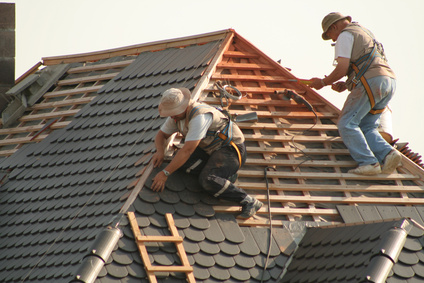 © Palmatier
48
[Speaker Notes: Willingness to Pay Results
With the rating scores from the customers, EINC estimated the part-worth utilities associated with each product attribute. With the part-worths estimated for each product, EINC could now estimate the willingness to pay for non-price attributes in the product bundle. The intuition is as follows. EINC knows that customers prefer a low-priced product (part-worth = 17.45) over a high-priced product (part-worth = 0). Note that the low-priced product had a price index of 8, while the high-priced product had a price index of 10. Thus, the part-worth difference between the product with price index of 8 and 10 was 17.45, which implies that one price index unit is equal to 8.725 part-worth units (10 – 8 = 2 = 17.45 units, or a price index of 1 is = 8.725 units). This means that:
-The part-worth difference between a low life expectancy product (part-worth = 0) and high life expectancy product (part-worth = 35.85) was 35.85 units. EINC estimates that customers are willing to pay a quantity of 35.85/8.725 = 4.1 price units more for a product with high life expectancy.
-The part-worth difference between a low-quality aesthetics product (part-worth = 1.35) and high quality aesthetics product (part-worth = 7.55) was 6.2 units. EINC estimates that customers are willing to pay a quantity of 6.2/8.725 = 0.71 price units more for a product with high-quality aesthetics.
-The part-worth difference between a low speed of installation (part-worth = 0) and high speed of installation (part-worth = 37.65) was 37.65 units. EINC estimates that customers are willing to pay a quantity of 37.65/8.725 = 4.31 price units more for a product with high speed of installation. Table 5 summarizes the results, which highlight the importance of life expectancy and installation speed, while also quantifying the benefits of each of the attributes in the product bundles.

Modifying BOR Strategies to Thwart Competitive Attack
Taken together, when EINC reviewed the attributes in unison, it realized that products with the highest life expectancy (high resistance), that were delivered within a week, were rated the best. Interestingly, aesthetics did not matter as much as EINC thought they would. Also, the price part-worths were not as large as the life expectancy and speed of installation attributes, suggesting that its consumers were not as sensitive to price as they were to other product attributes. How did the findings alter EINC’s BOR strategy? Recall that EINC was grappling with the right mix of brand, offering, and relationship attributes. EINC knew the importance of its brand equity, which had helped it charge a high price premium, improve sales, reduce costs, and made it more difficult for competitors to encroach on its business. Based on the results, lowering the price of the new product from its typical high price point would not be required as consumers were not as sensitive to price as it had feared. Thus, it could retain its high price point, high-quality positioning in the marketplace. Next, EINC was also keenly aware of its offering equity. EINC had always been at the forefront, with respect to offering equity, constantly trying to develop new and innovative offerings to say ahead of its foreign competitors. By developing a new product with longer life expectancy and better aesthetics, it would attempt to increase its offering equity.
However, based on the results, it learnt that a change in life expectancy was much more desirable than aesthetics, a point it conveyed to the R&D director. Finally, EINC would also want to grow relationship equity (installation experience) with its new product. The results indicated that reducing the speed of installation would help EINC increase customer satisfaction and, in turn, their future behaviors. Therefore, EINC’s SCA, stemming from the right mix of brand, offering, and relationship equity, would involve retaining higher price, improving life expectancy, and reducing the speed of installation. It could also use the willingness to pay estimates of life expectancy to develop new pricing policies that could charge premium prices to customers who truly desired higher speed installations.

Summary of Solution
The analytics exercise discussed in the case enabled EINC to obtain a better grip of its current standing in the marketplace, by better understanding the changes in the needs of its customers, when competitors attack:
1. It was able to balance the passion of the management team, stemming from marketing, R&D and sales force viewpoints, with the business rationale stemming from analytics, to developing its new product. While each management team viewed their respective contributions to the team as driving the success of products, EINC was able to use a customer-centric approach to design the new product.
2. Related to the earlier points, it was able to use feedback from customers before the launch of the product to develop a product configuration with brand, offering, and relationship attributes that should combine to determine the success of the product. Note that from the results, it is not clear that any one strategy alone works to combat competitive threat; EINC needed to tweak all three BOR strategies, and using an analytical approach helps determine the right BOR mix.
3. Using conjoint analysis, it was able to identify segments for which a given offering generates sufficient incremental value. For example, even within its offering equity generating process, it learnt that customers preferred products with more life expectancy more than they preferred products with elegant aesthetics. This is difficult a priori, and also diffi cult to argue without objective evidence.
Having performed its analysis, it could now use the willingness to pay estimates of life expectancy to develop new pricing policies that could identify the segments of customers to whom it could charge premium prices for higher life expectancy and faster speed of installation. Thus, analytics-oriented efforts helped EINC solve the third fundamental marketing problem, that all competitors react.]